Мы будем вечно прославлятьТу женщину, чье имя Мать.
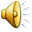 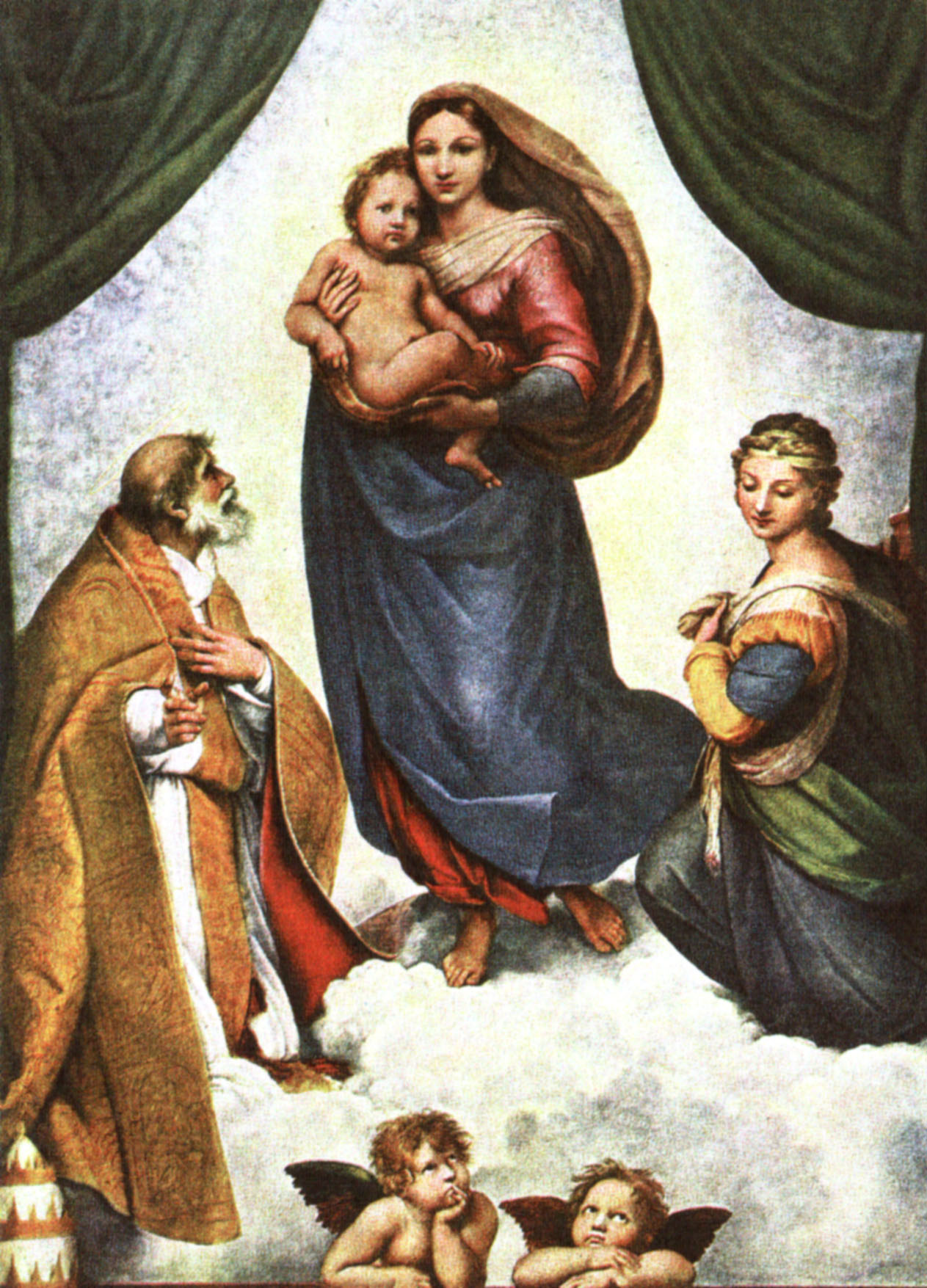 Аве, Мария – лампада тиха.
В сердце готовы четыре стиха:
Чистая дева, скорбящего мать,
Душу проникла твоя благодать.
Неба царица, не в блеске лучей –
В тихом предстань сновидении ей!
 
Аве, Мария – лампада тиха,
Я прошептал все четыре стиха.
                                                           А. Фет
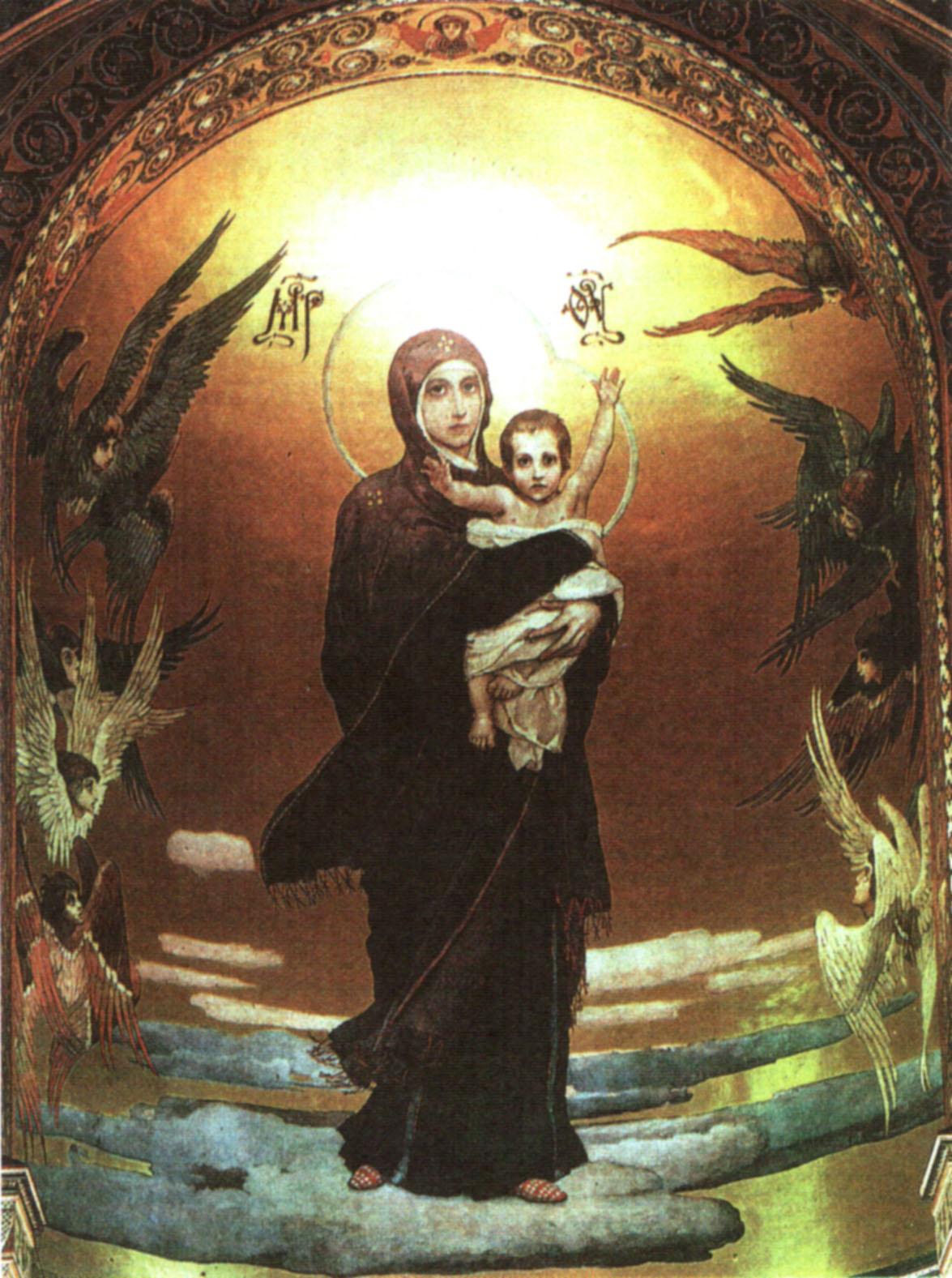 Одной картины я желал быть вечный зритель,
Одной: чтоб на меня с холста, как с облаков,
Пречистая и наш Божественный Спаситель –
Она с величием, Он с разумом в очах –
Взирали, кроткие, во славе и в лучах…   
А. Пушкин
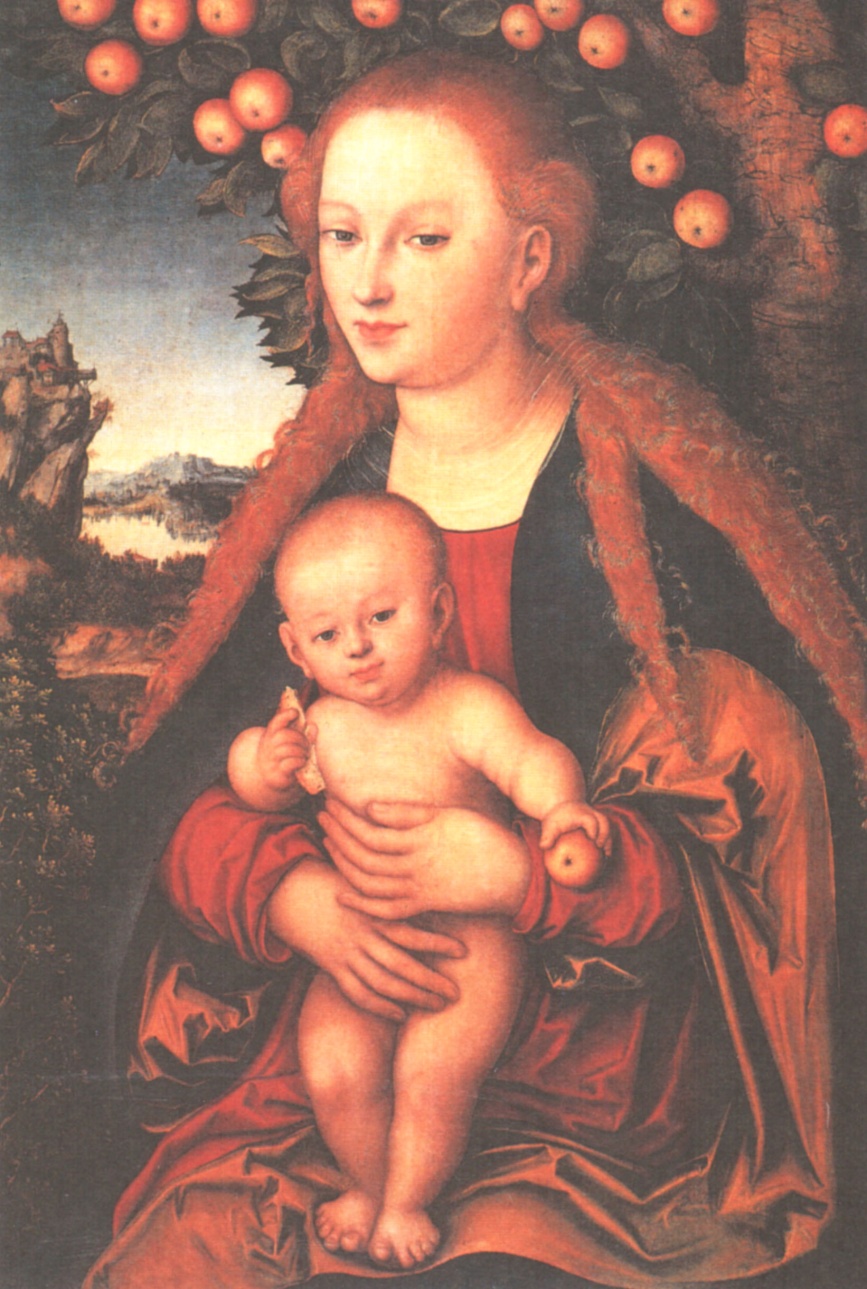 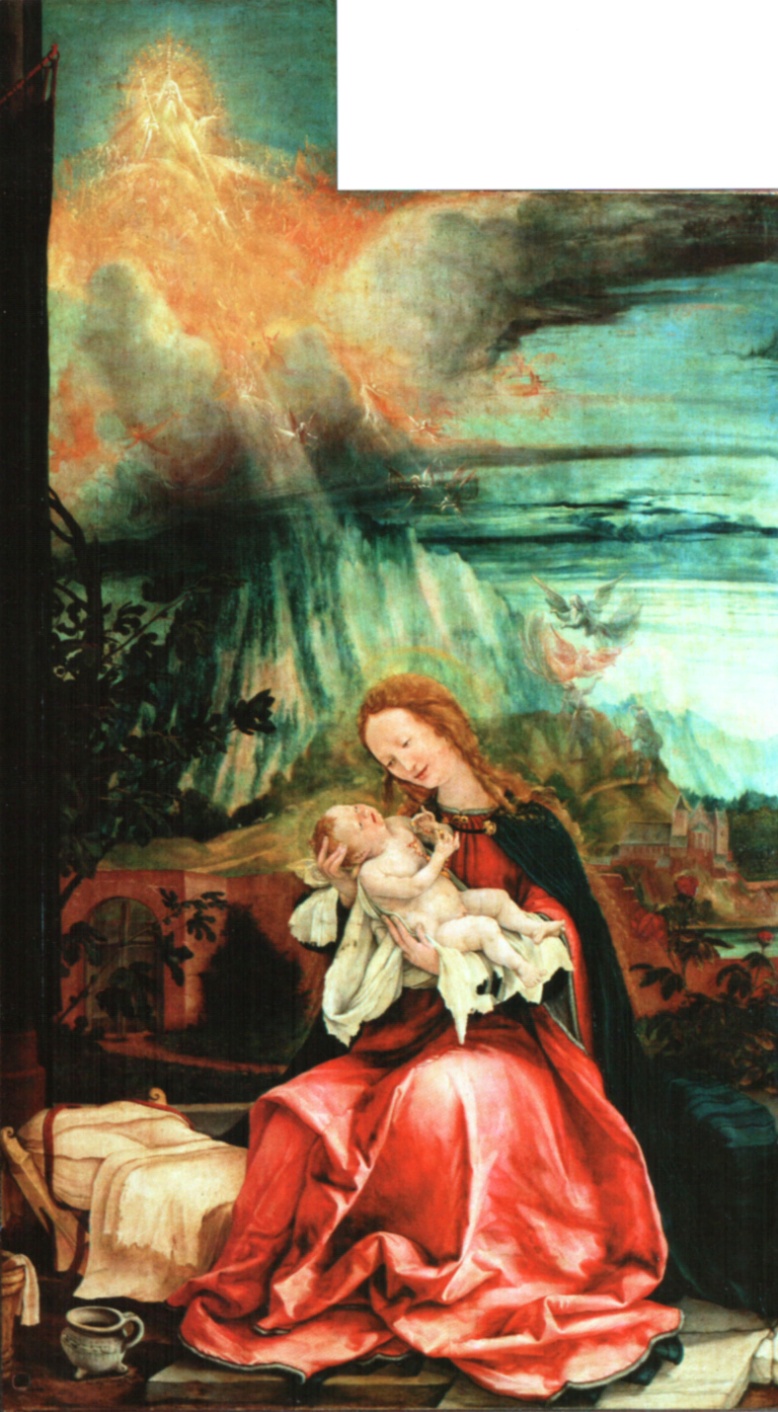 Она идет, хвале внимая,
Благим покрытая смиреньем,
Как бы небесное виденье
Собою на земле являя…
                                        Данте
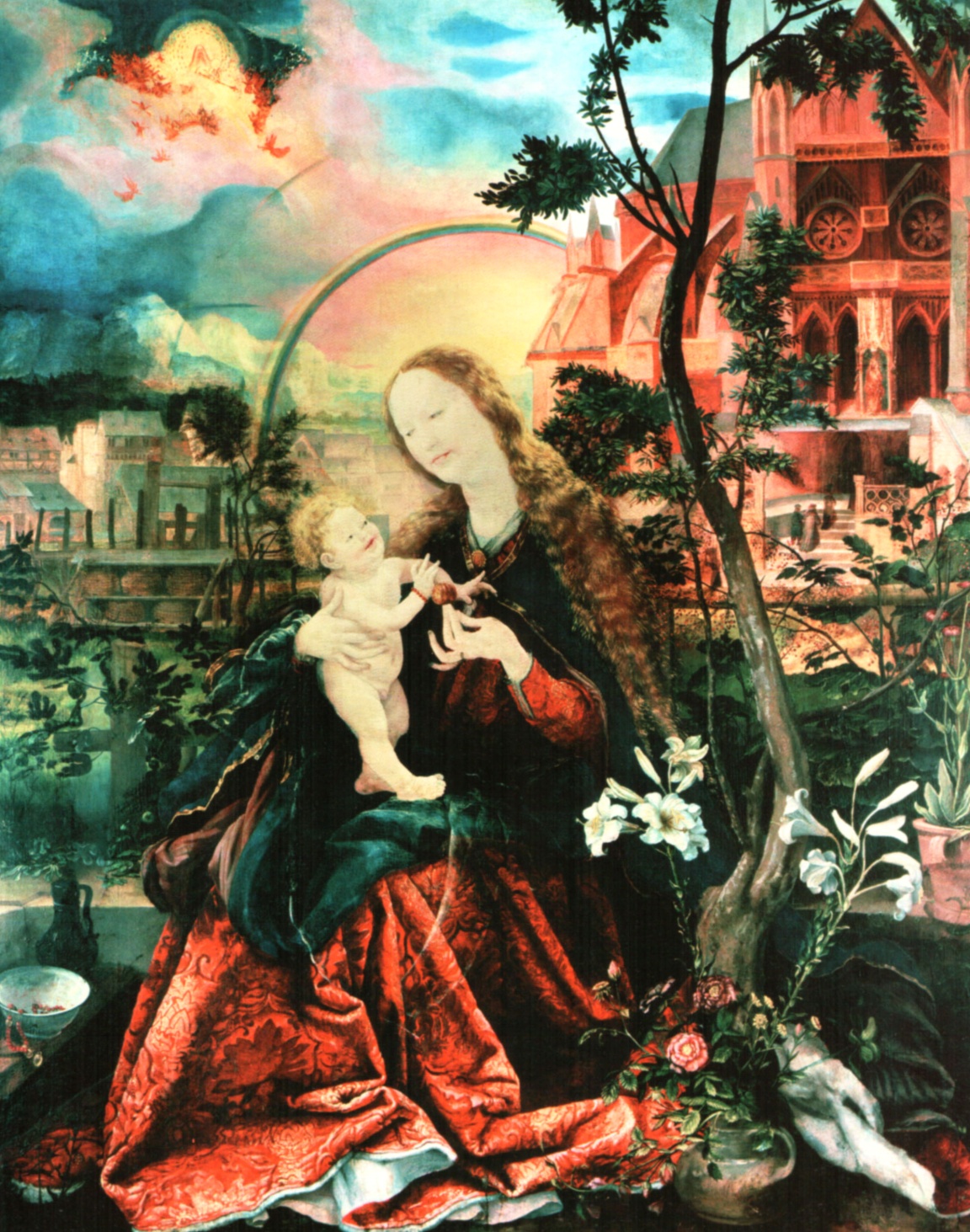 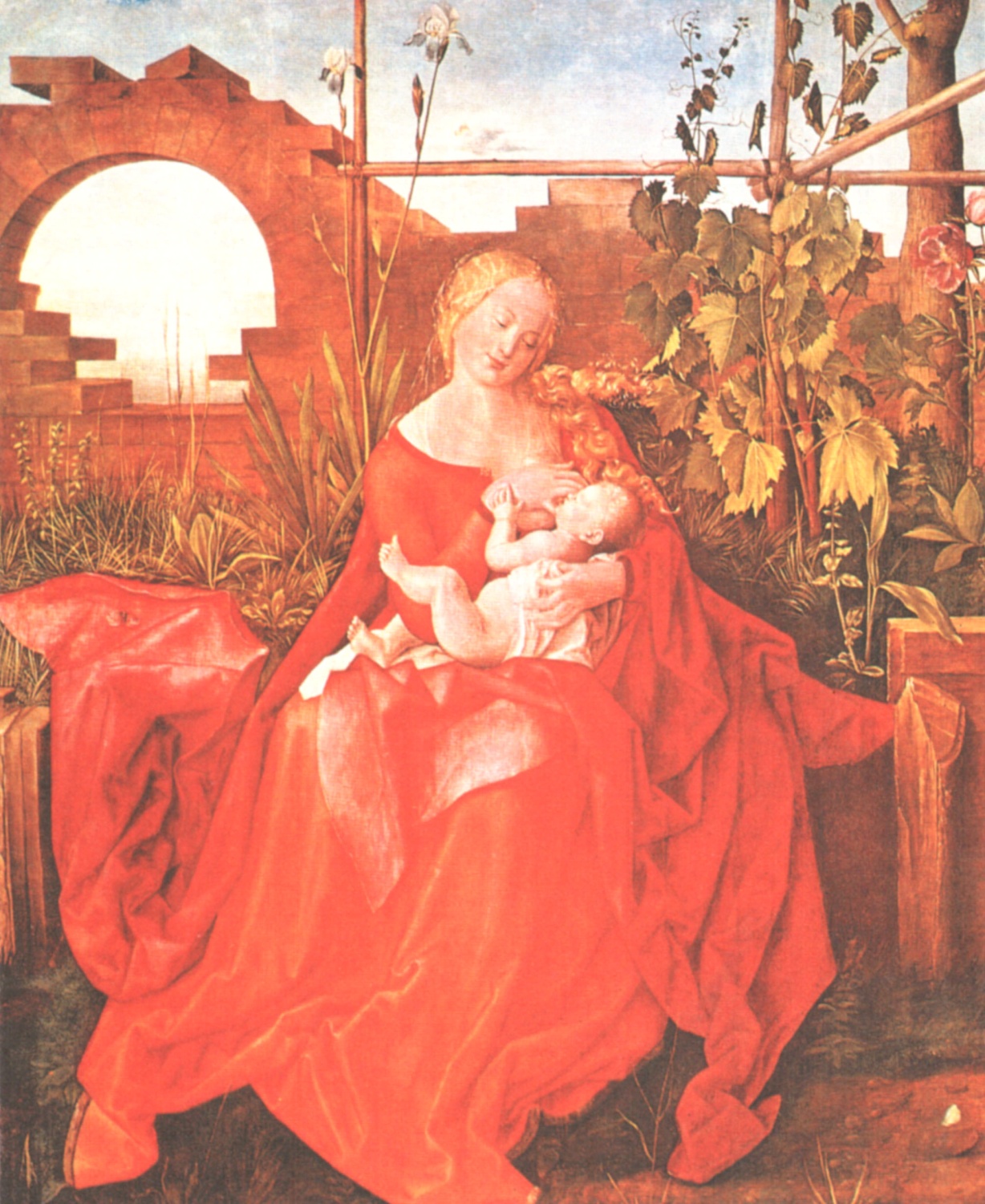 Не на троне – на ее руке,
Левой ручкой обнимая шею,-
Взор во взор, 
щекой припав к щеке….

Нет в мирах
 слепительнее чуда
Откровенья вечной красоты.

                     М.Волошин
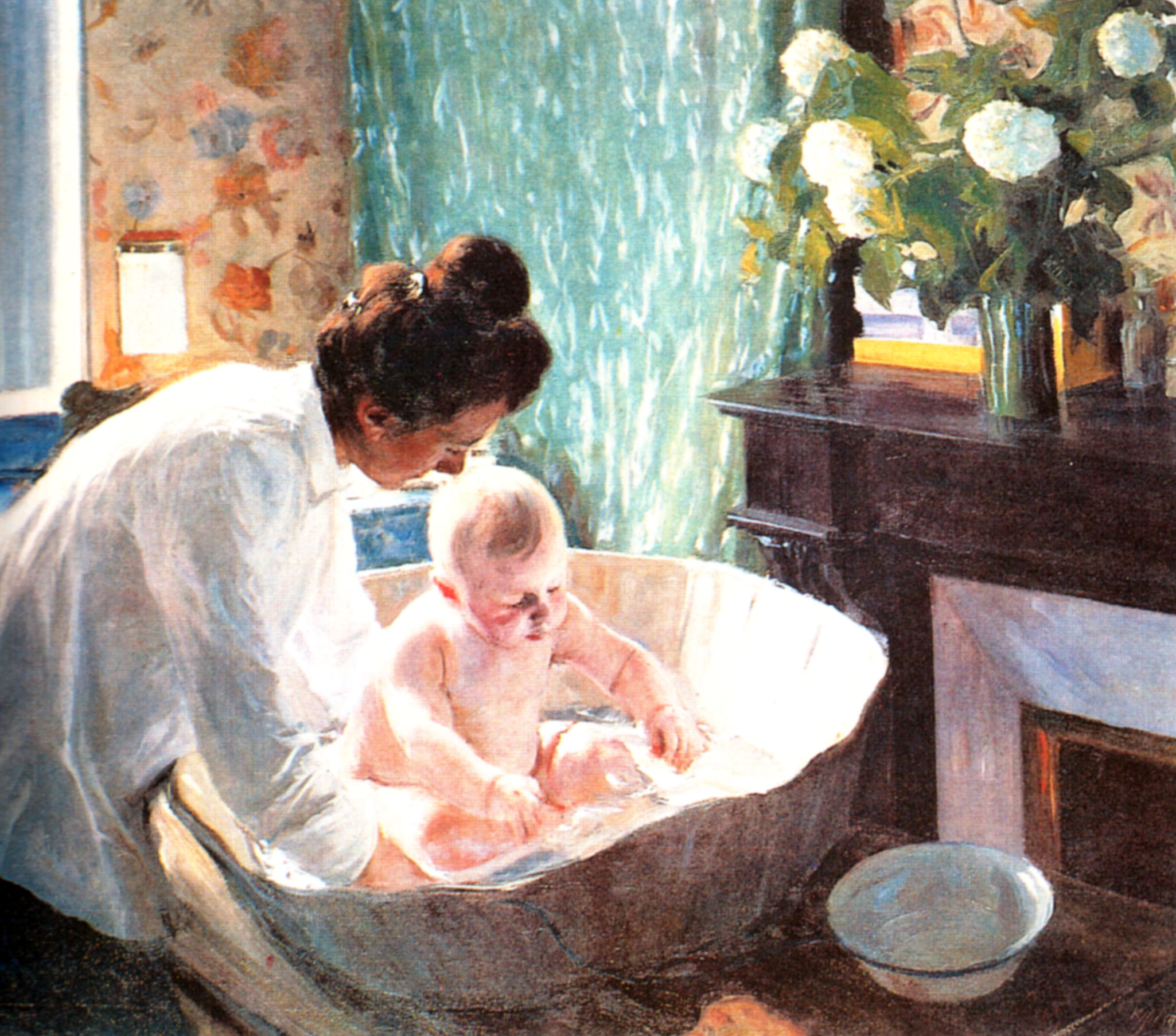 О той, кто жизнь дарует и тепло,
Звучащее в напеве колыбельном.
О той, кто нас в терпенье беспредельном
Растит, лелеет, ставит на крыло.
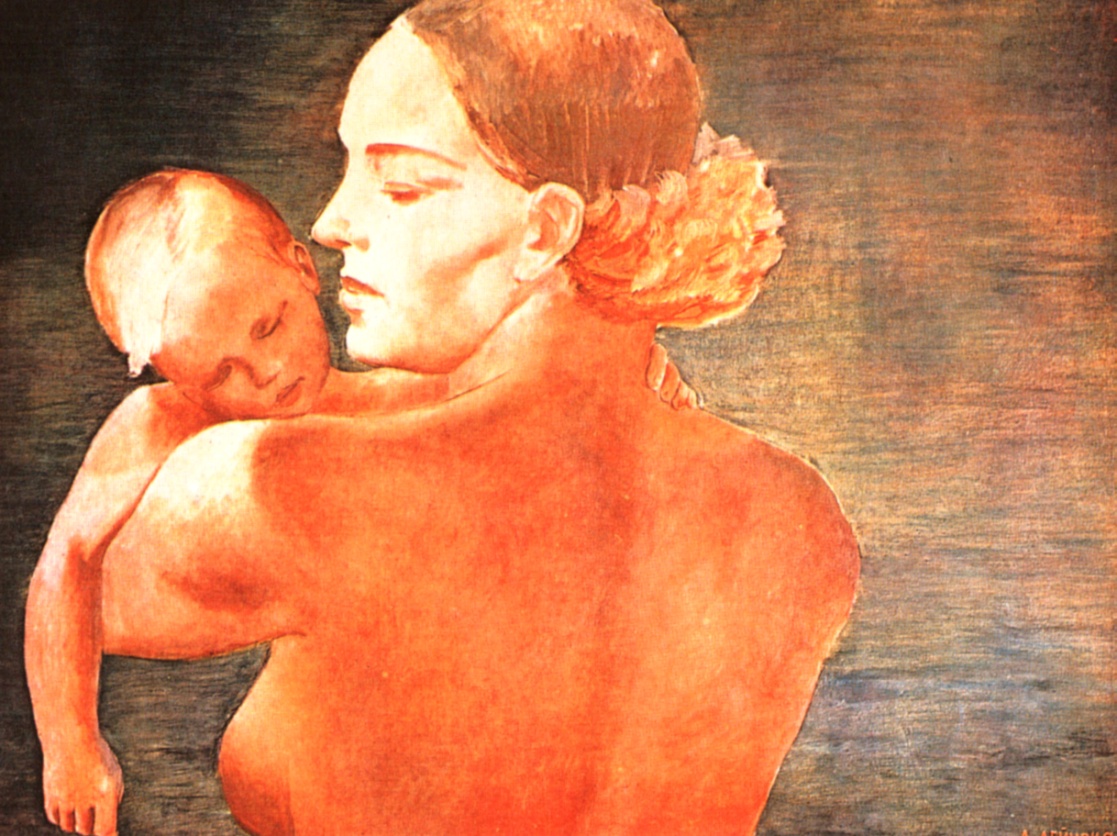 С кем пеpвым мы встpечаемся,Пpидя на белый свет, -Так это наша мамочка,Ее милее нет.Вся жизнь вокpyг нее вpащается,Весь миp наш ею обогpет,Весь век она стаpаетсяHас yбеpечь от бед
Алканова Аня с мамой Еленой
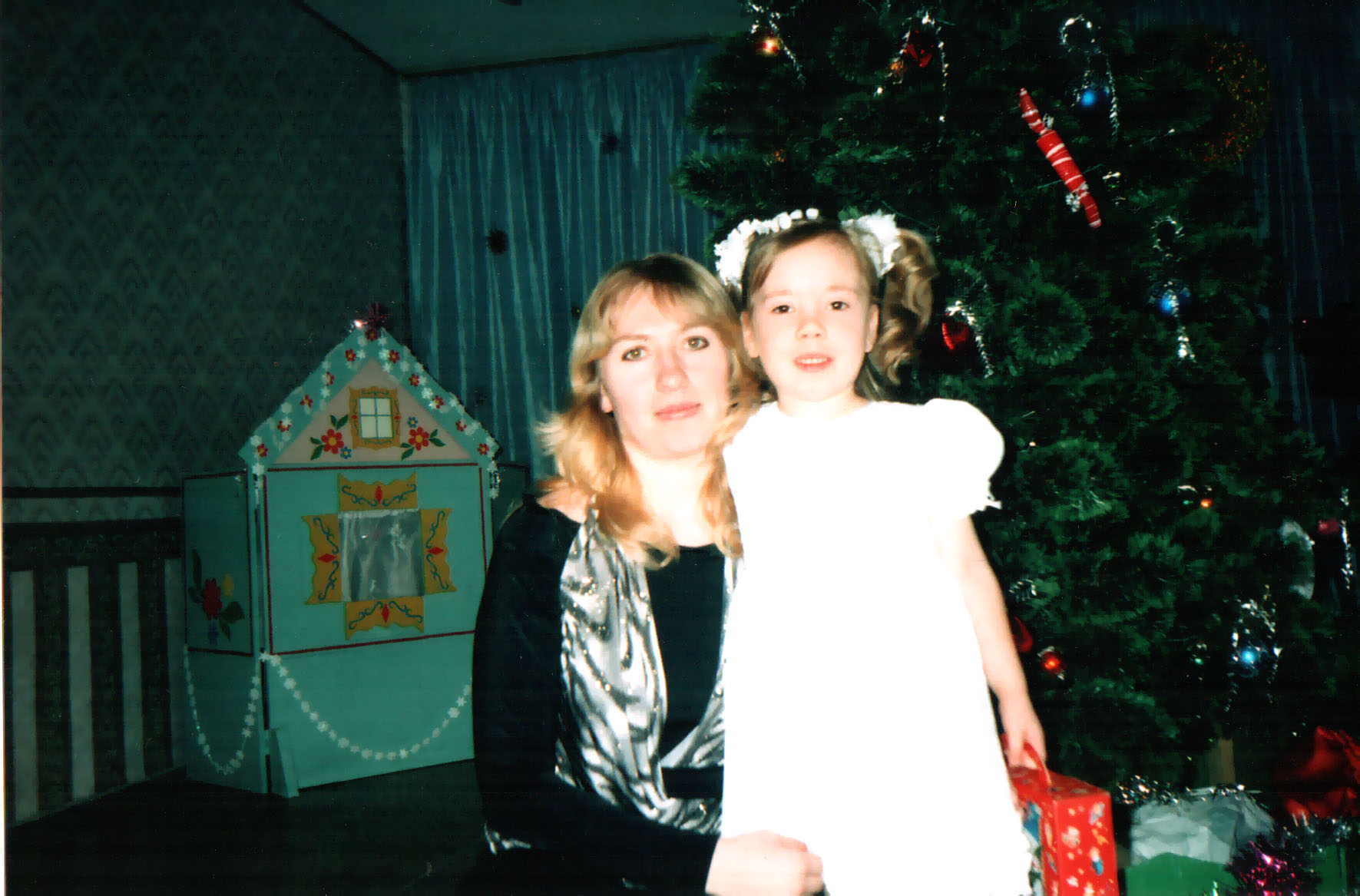 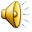 Я мамочку свою люблю,
Ее я крепко обниму.
Как мама буду симпатичной
Очаровательной блондинкой.
Карпухина Ангелина с мамой Еленой
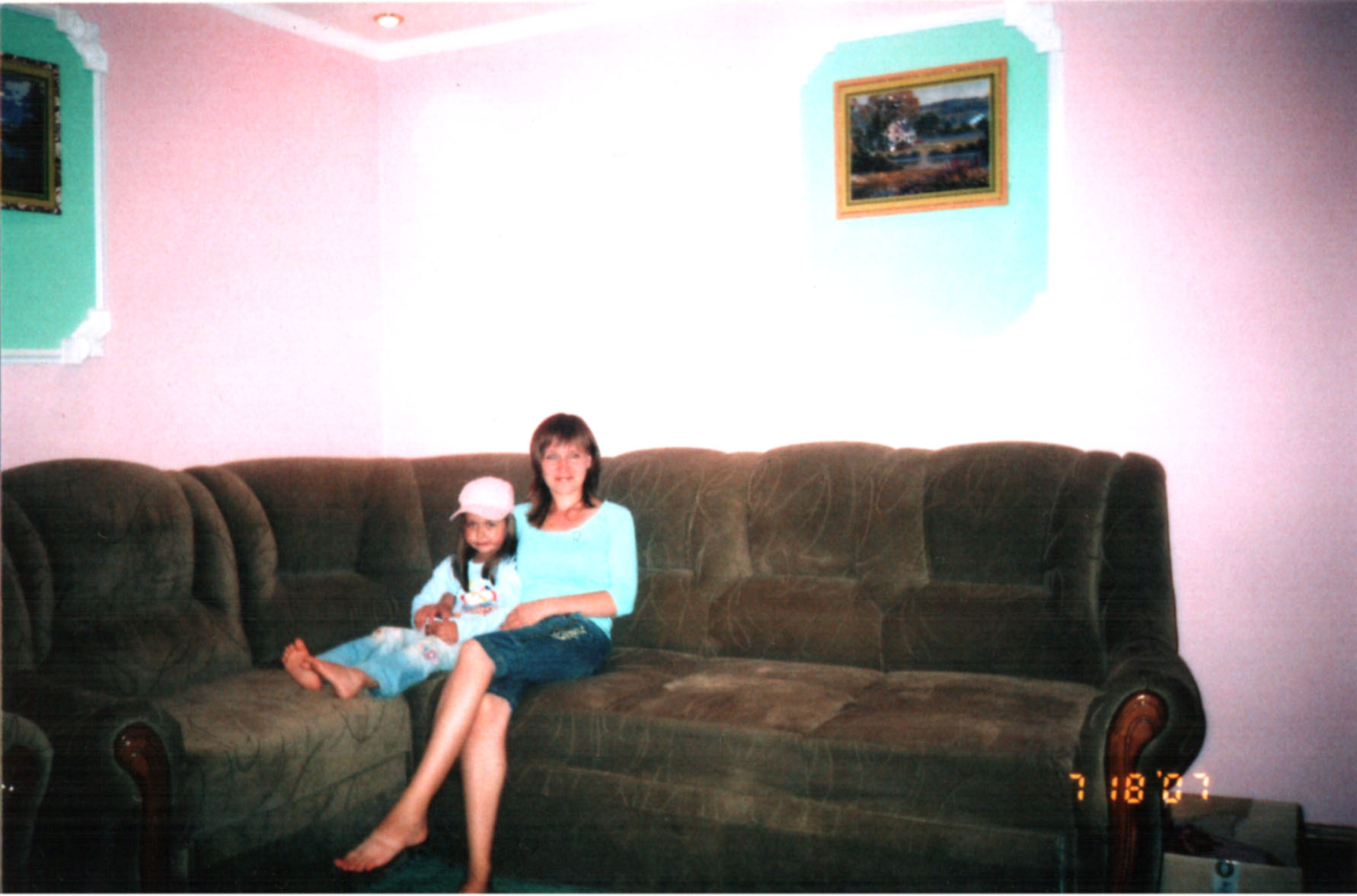 Мы с мамулей Леночкой
Трудилися как белочки.
Стирали, чистили и мыли,
Пекли ,варили и тушили.
Теперь сидим вот на диване,
Ждем возвращения мы папы
Брендин Денис с мамой Маргаритой
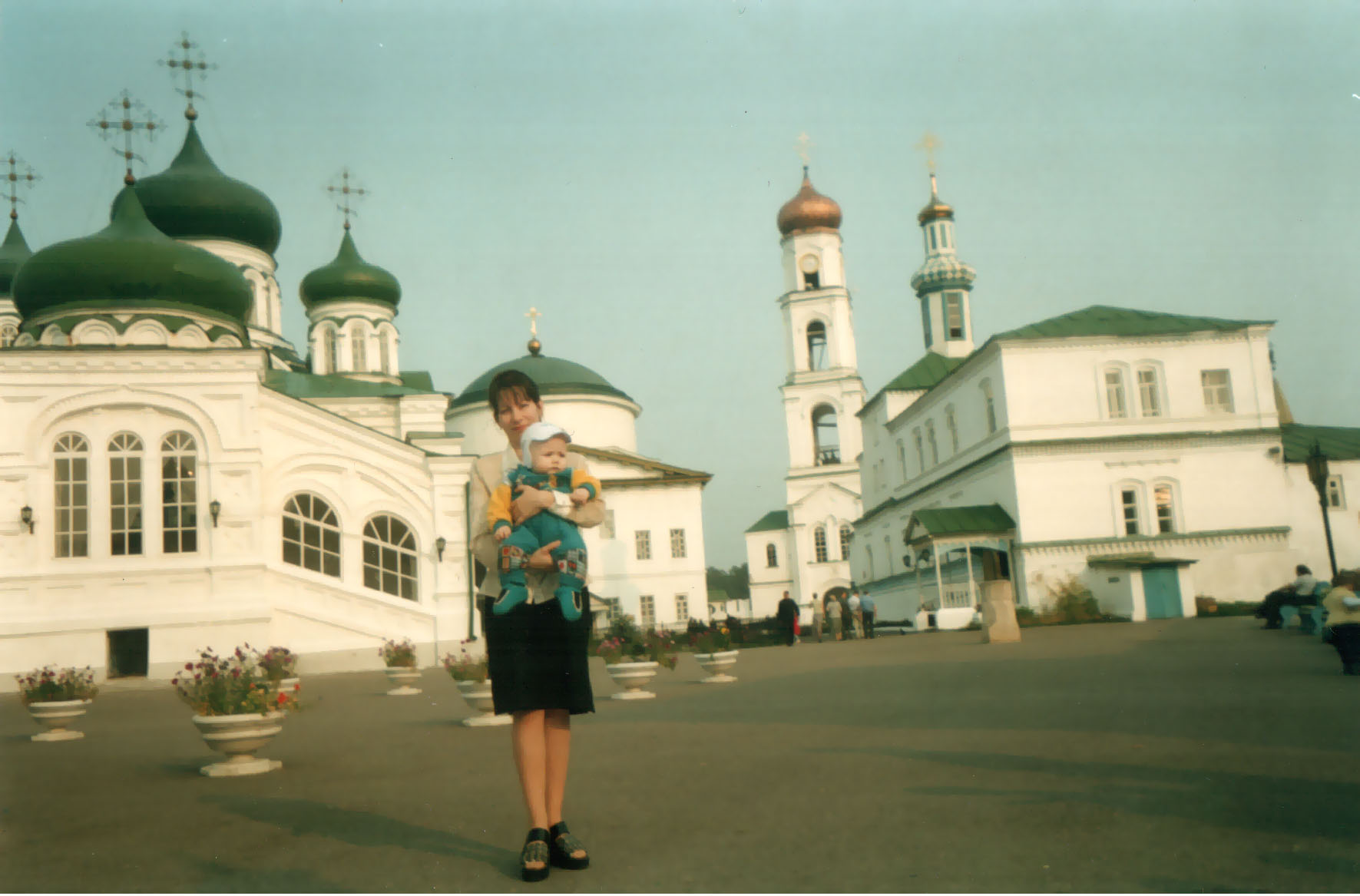 Я рос всегда внимательным
Мальчишкой любознательным.
Всегда, все узнавать я рад:
Откуда, Кто ,куда и как?
Вот и сейчас :Все просят улыбнуться.
Я не могу угомониться. Хочу понять,
А что же слева там творится?
Макарова  Катя с мамой Надеждой
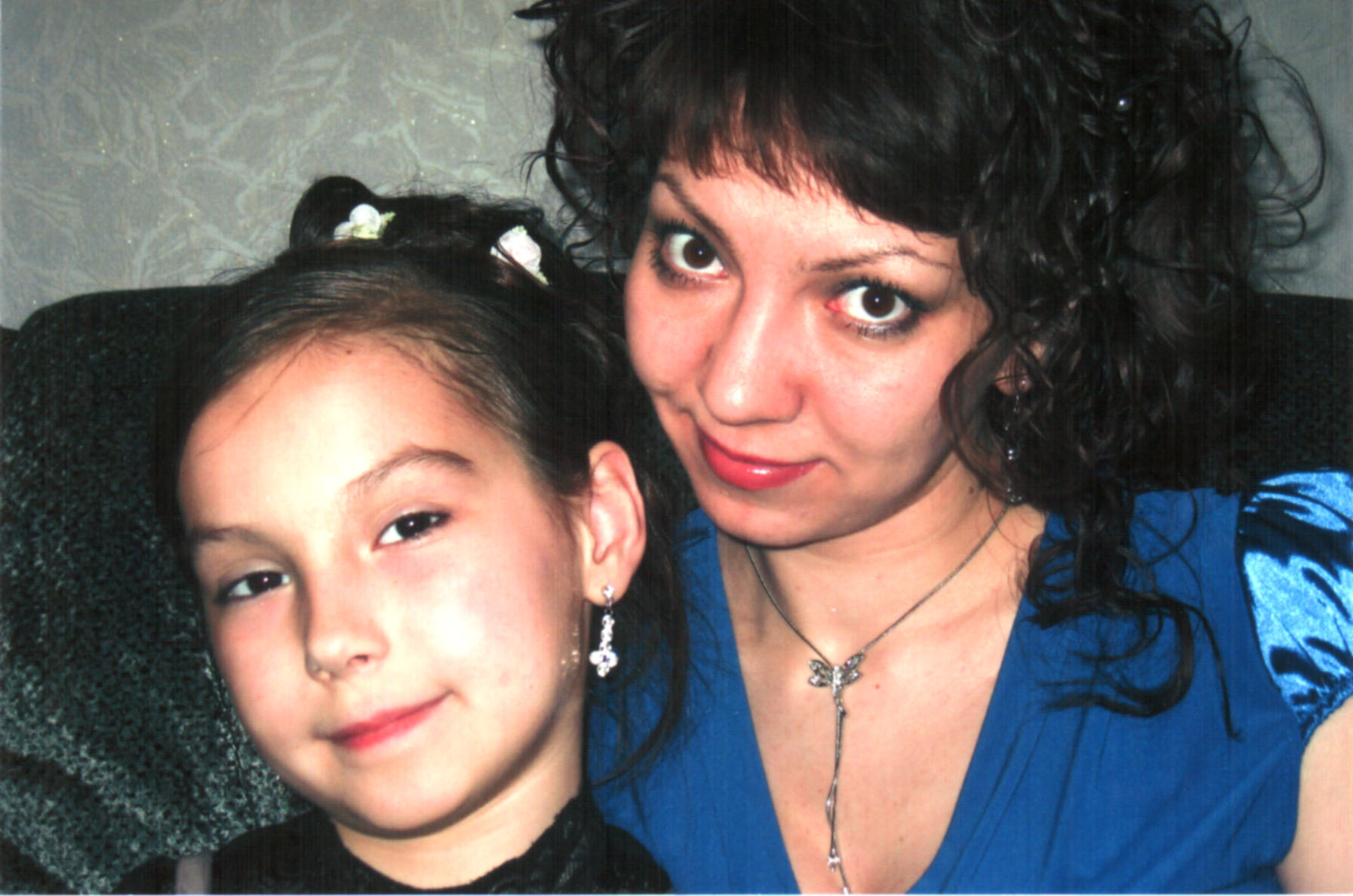 Мамулечка!  Как хороша!
Прическа! Глазки и наряд.
Но посмотрите на меня!
Сразит всех наповал 
Один пронзительный мой взгляд!
Камилла и Карина с мамой Оксаной
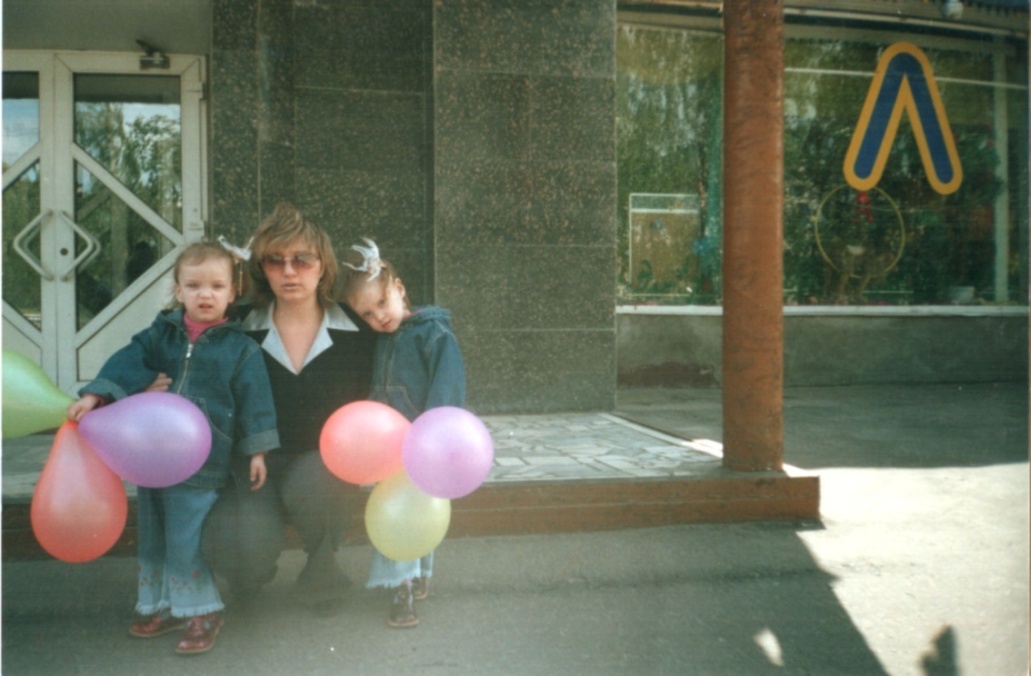 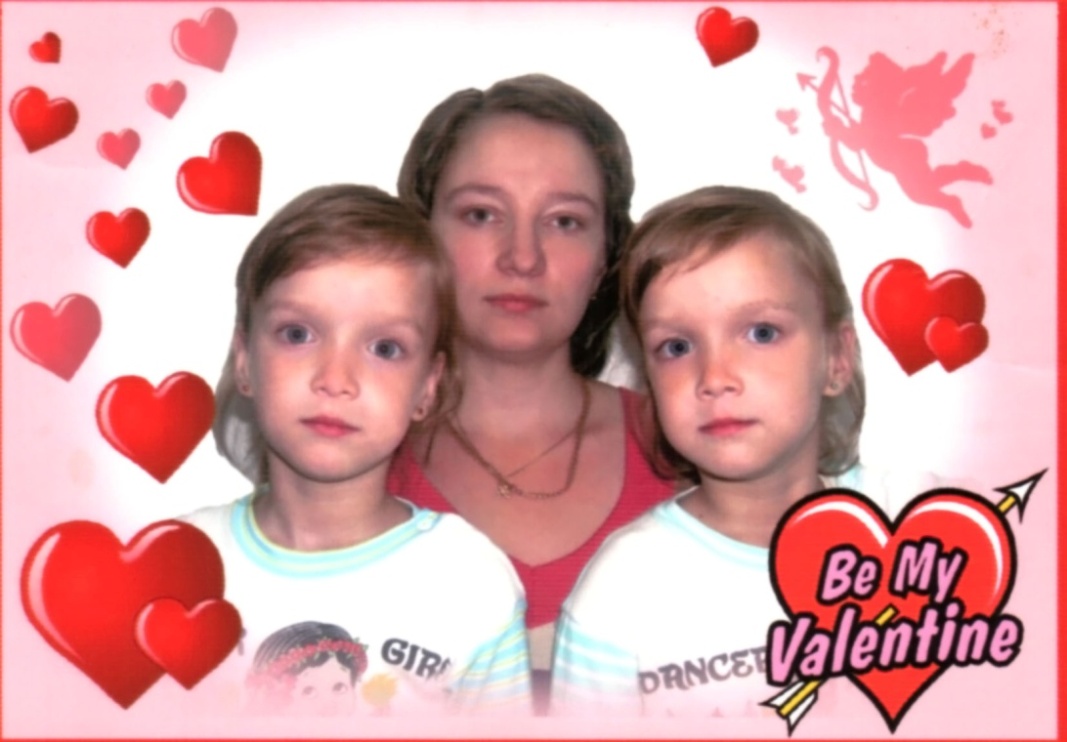 Как здорово, как замечательно,
Девчонок вижу одинаковых.
«Ой! Мамочка, Оксаночка,
Как Вы их различаете?!»
Ишимова Катя с мамой Ириной
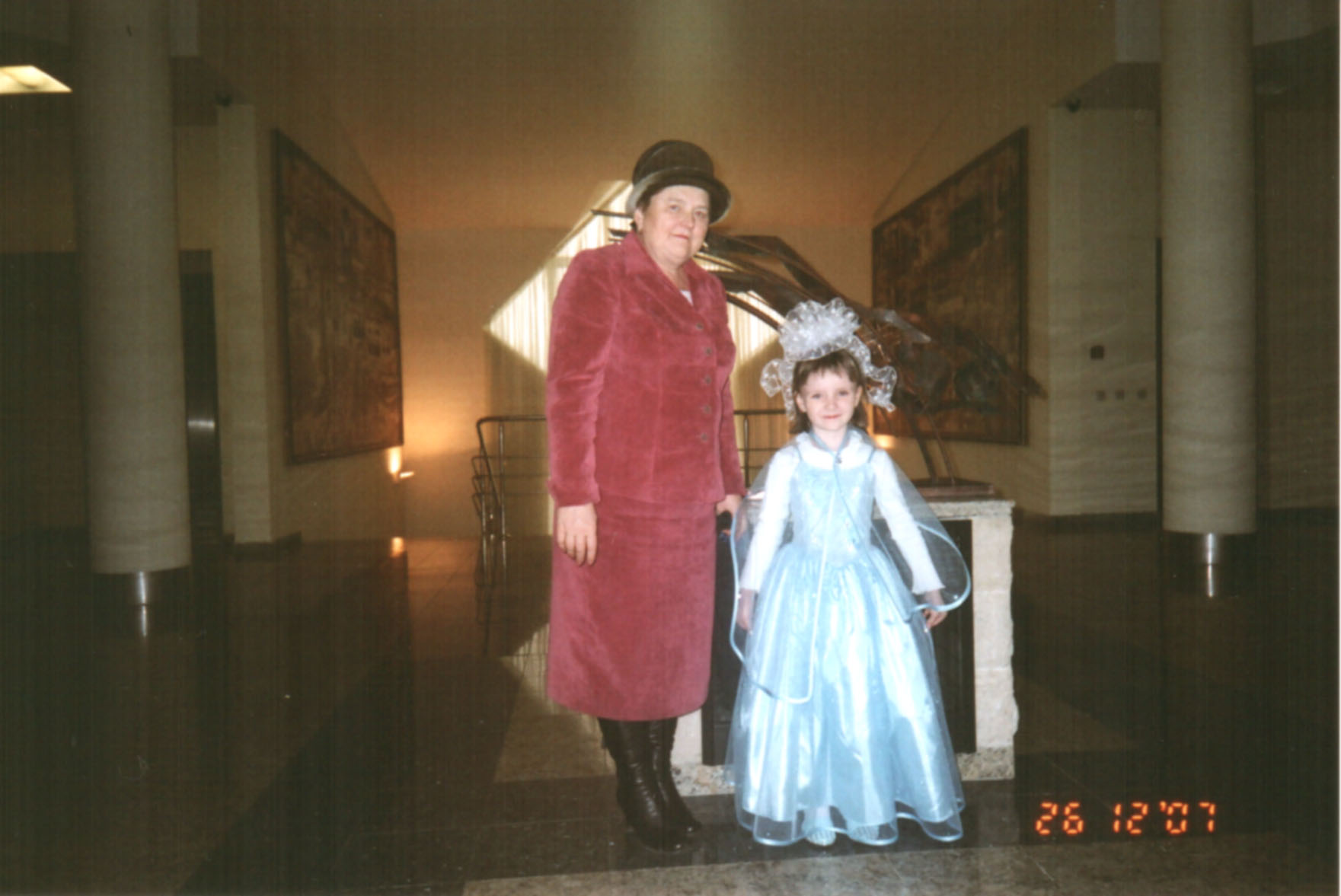 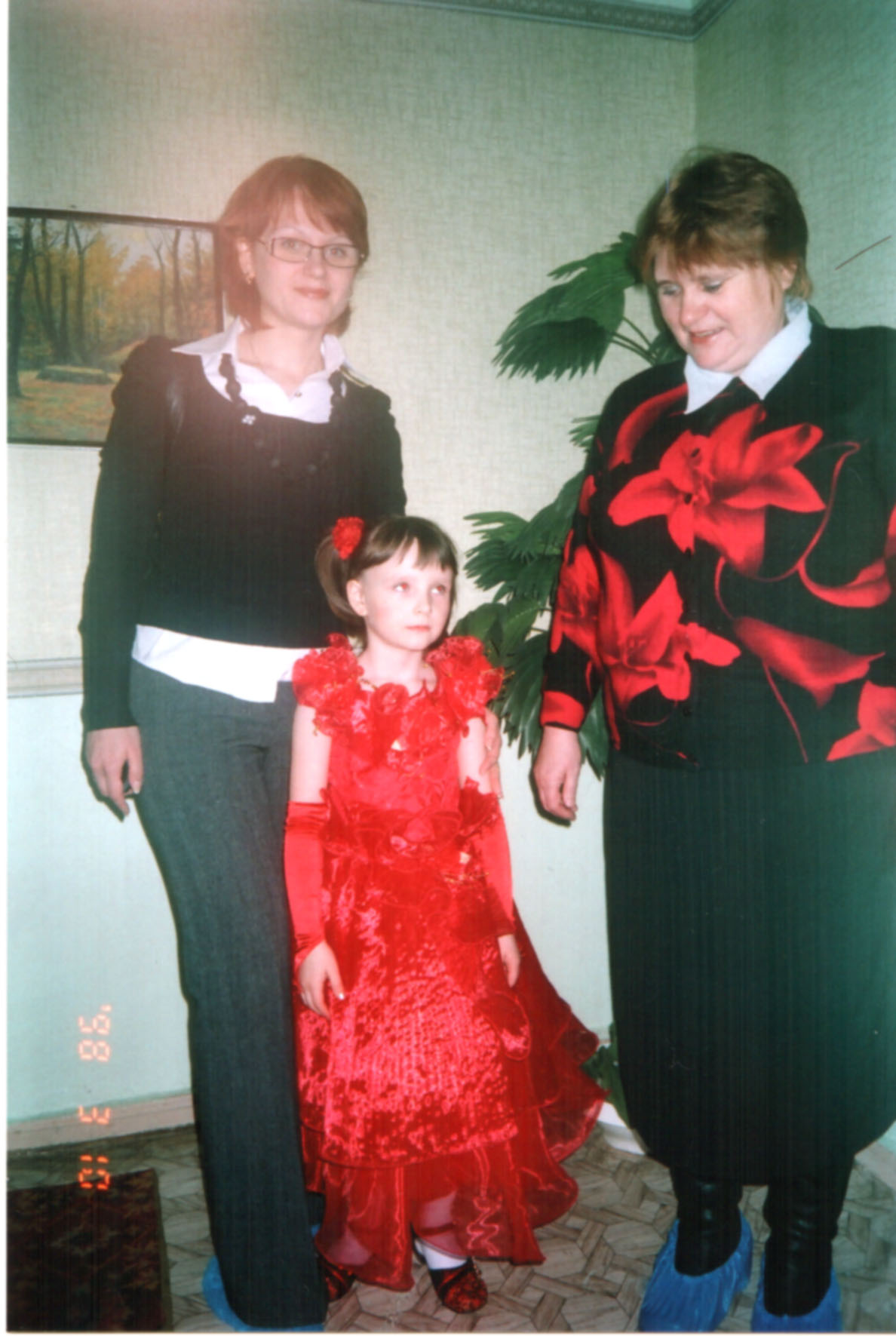 Ой, как люблю я наряжаться,
Моделью стать хочу , друзья
Вот я с бабуленькой в театре,
А здесь на праздник я пришла.
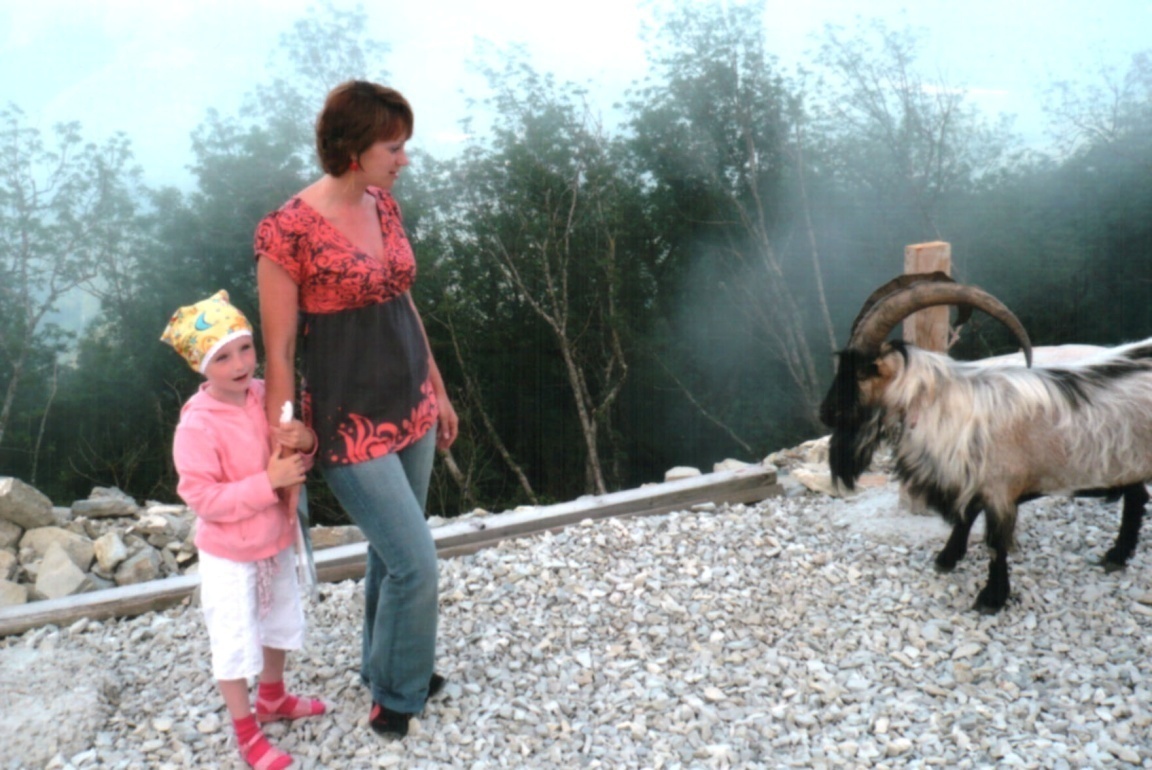 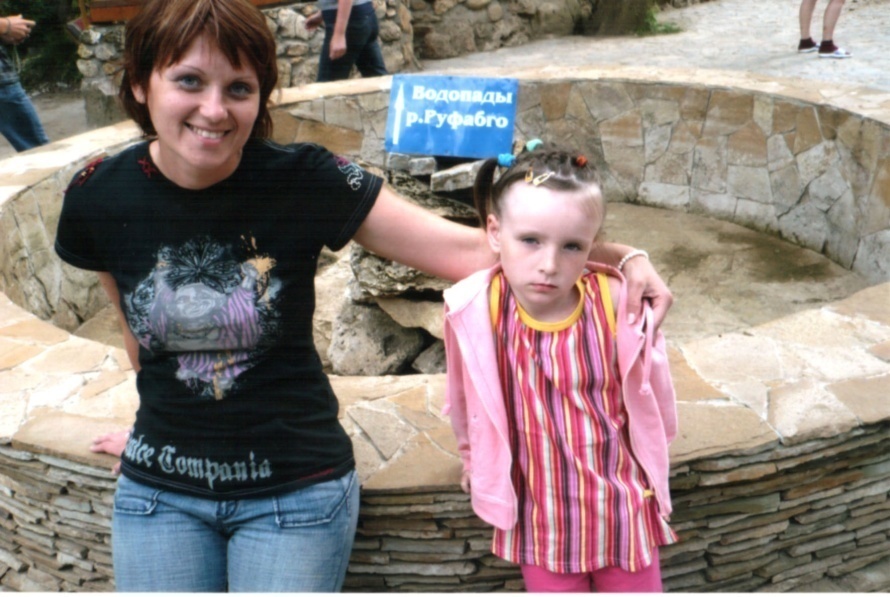 Гуляла на поляне я среди цветов,
«Ой! Кто же это?» - спросила я у мамочки 
Про горных про козлов.
Ох, как устала я в пути,
Что сил уж на улыбку не найти.
Гайфуллин Марат с мамой Татьяной
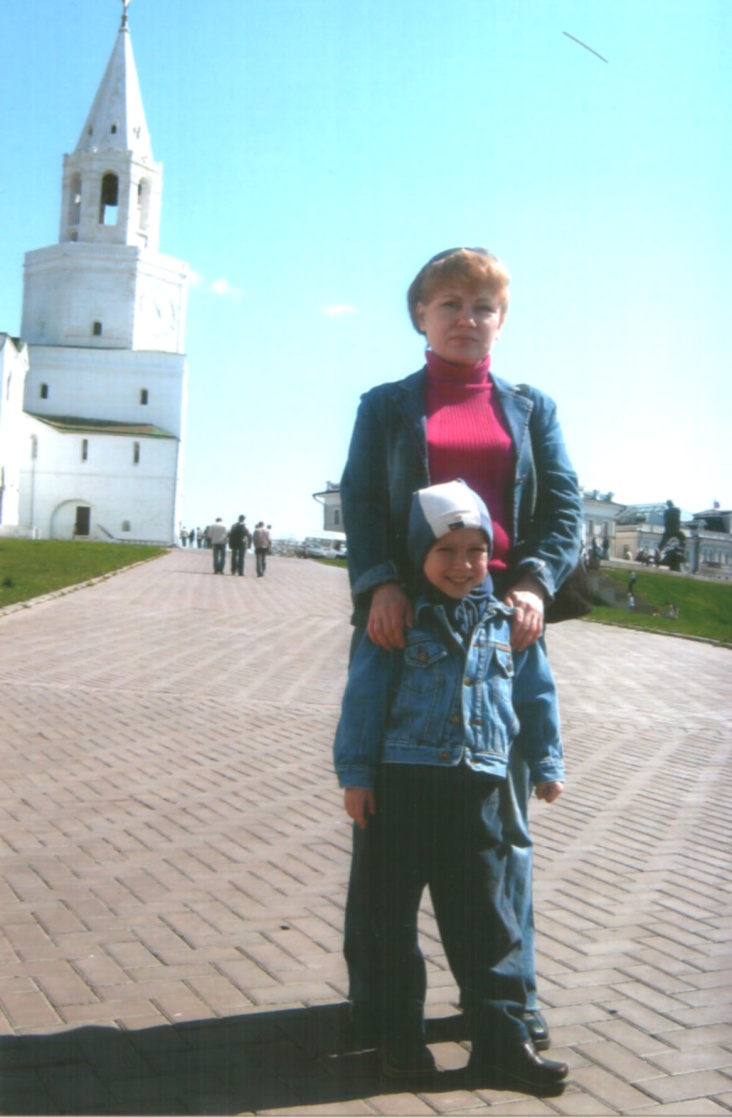 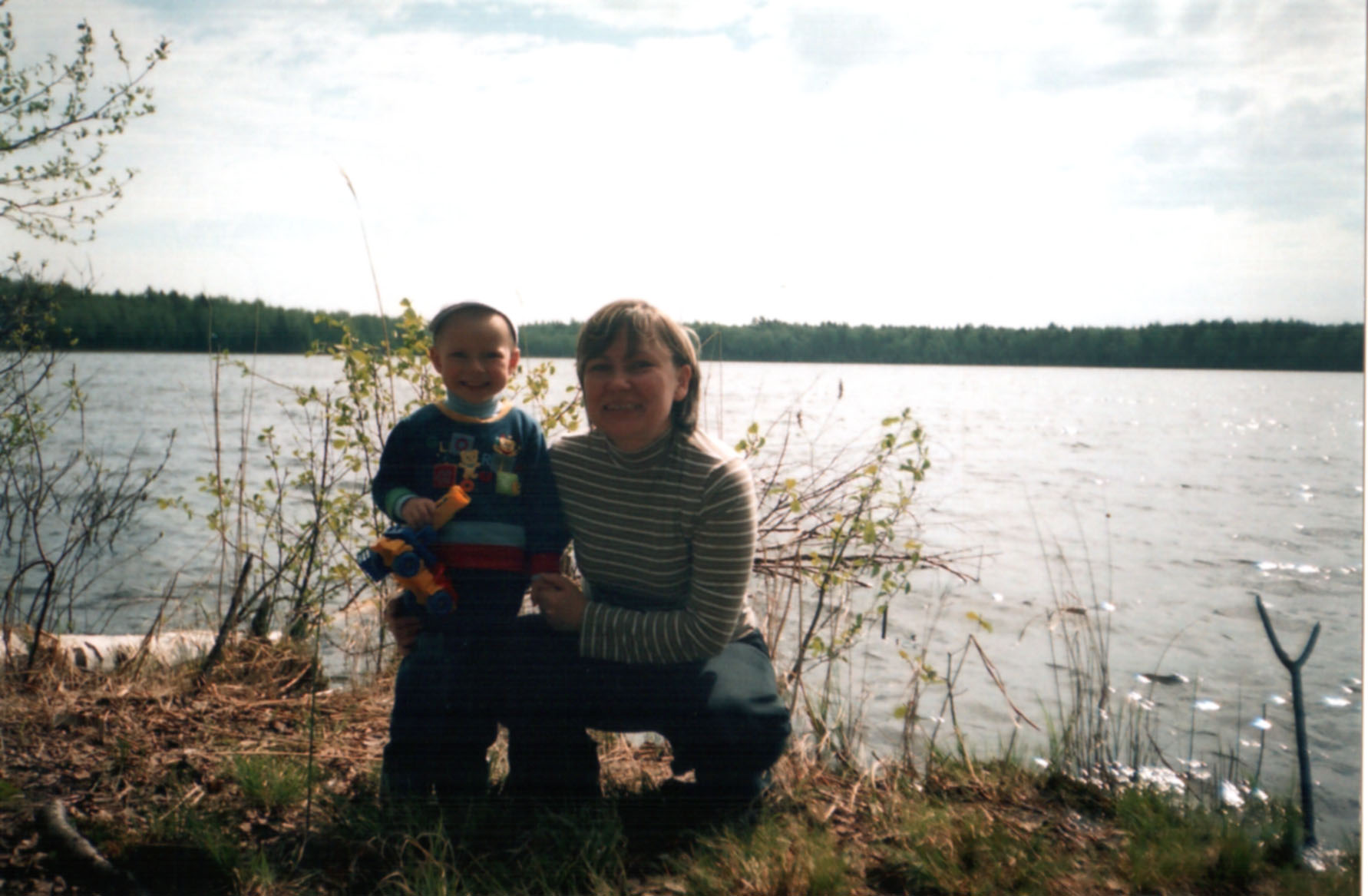 «Марат! Пойдем гулять, сынок!»
Сказала мама Таня.
«Как здорово, я очень рад! Хорошее известие.
Мы у реки, у стен Кремля,
Вот это путешествие!
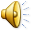 Петрухин Саша с мамой Мариной
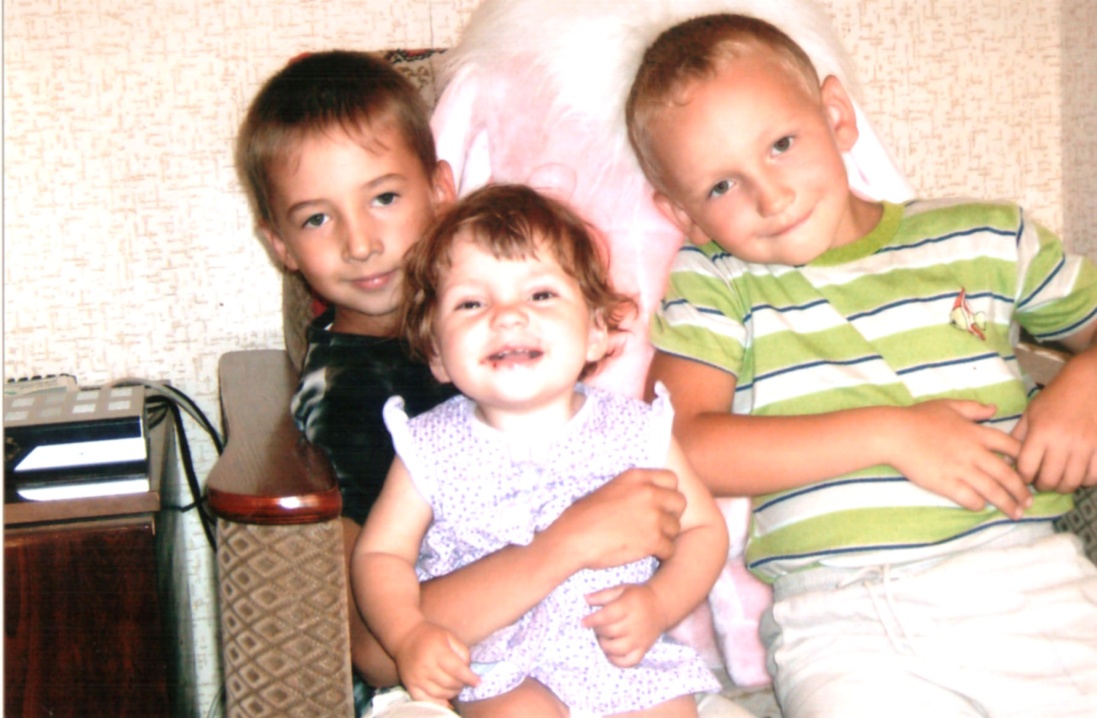 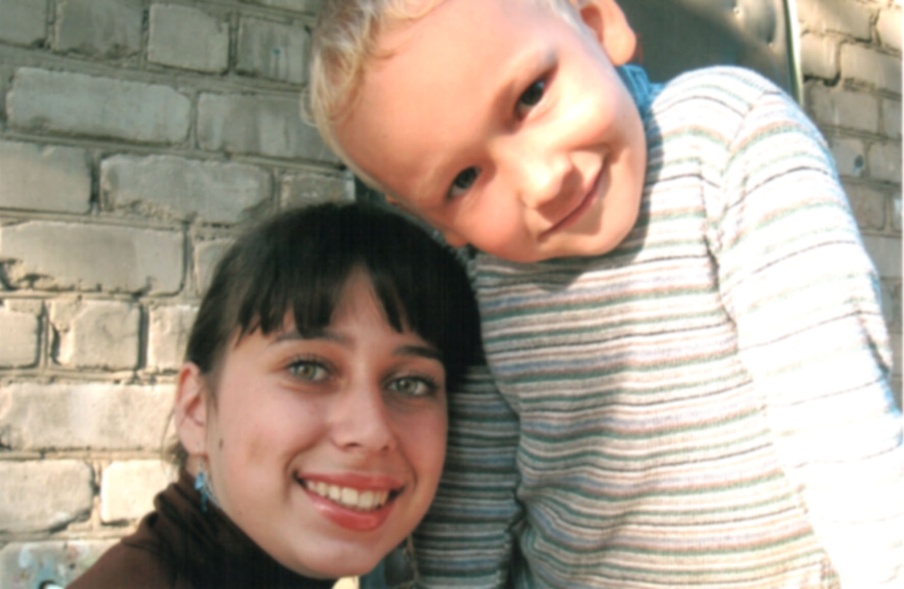 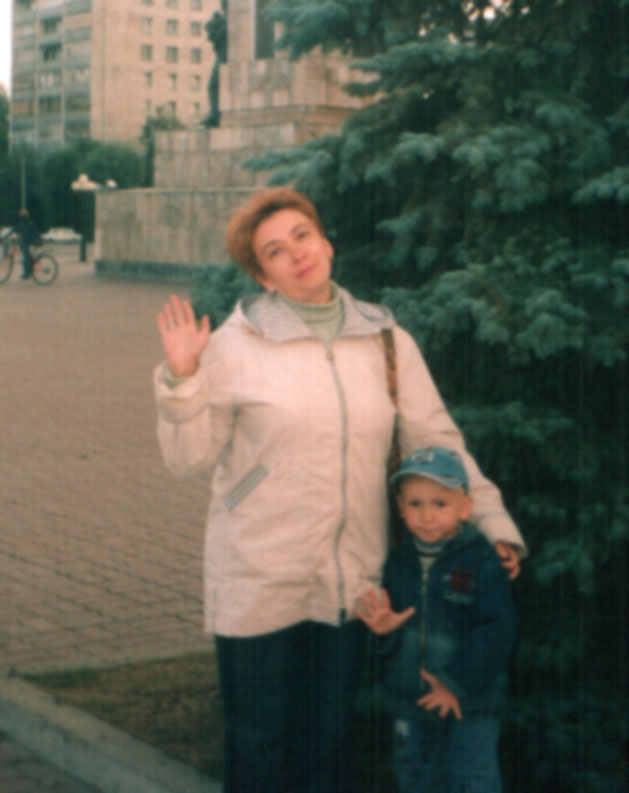 Большая дружная семья
Есть старший брат и есть сестра.
На свете всех счастливей я.
С Мариной мамочкой моей
Шлем вам привет
 от всей семьи своей.
Пикалев Игорь с мамой Ольгой
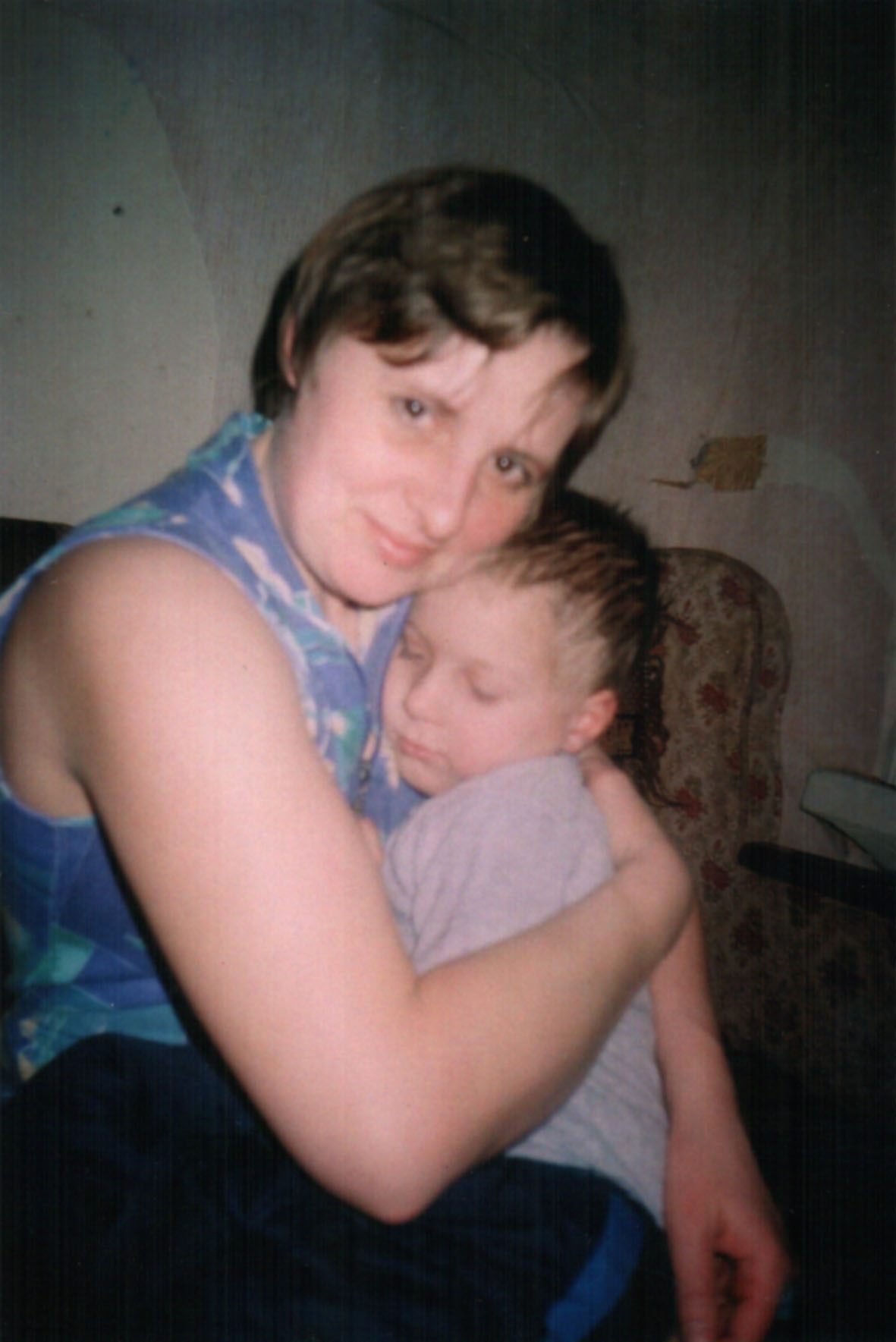 Прошу, потише, Вас, друзья,
Тут Игорек заснул.	
У мамы Оли на руках
Уютно и тепло.
Камалеев Алексей с мамой Ириной
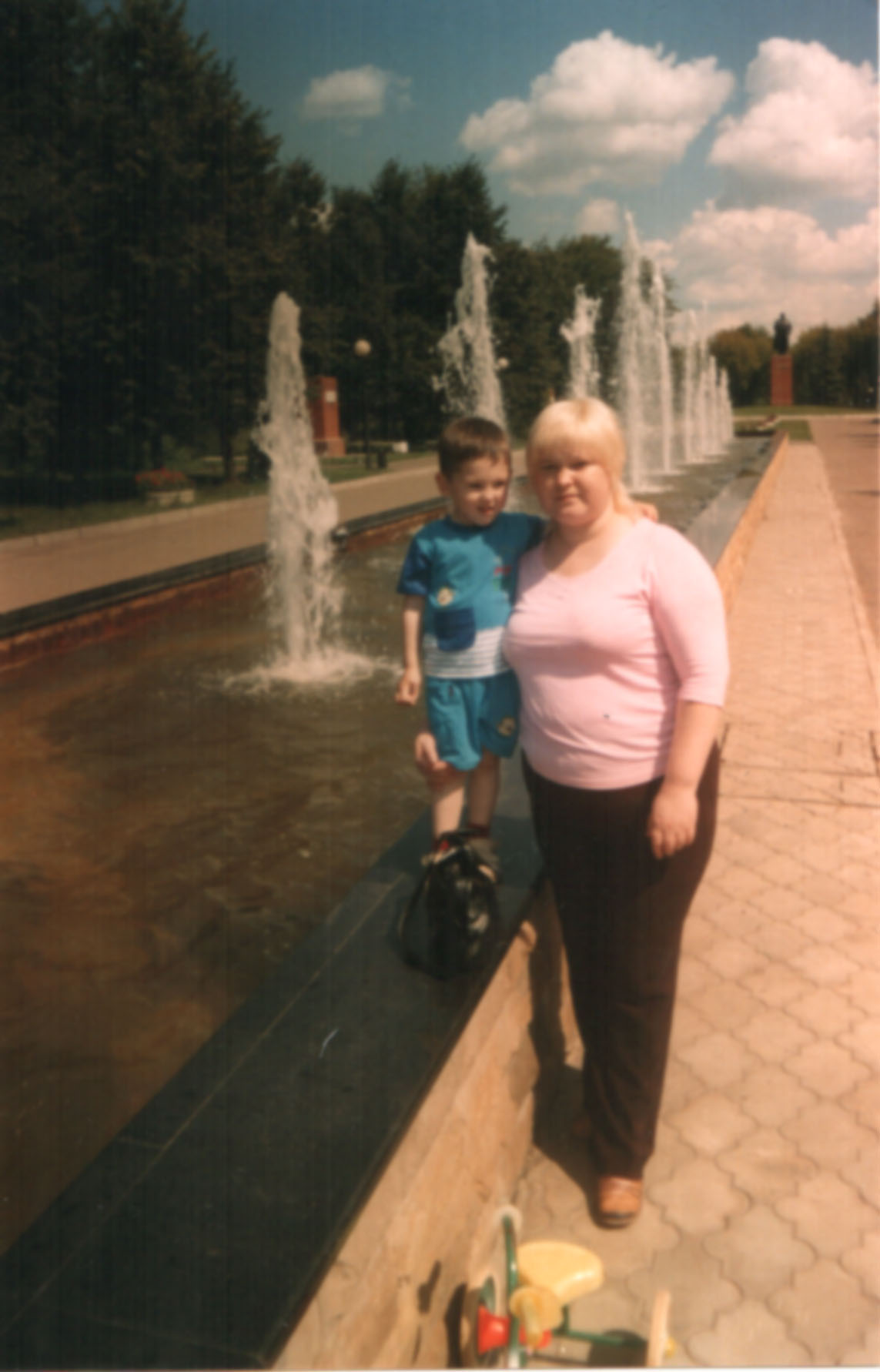 Мы с мамой Ирочкой вдвоем
Ходили долго в парке.
Стоял июль. И было очень жарко.
Вот наконец вода, прохлада,
 Давай, немного постоим
С тобой мы у фонтана.
Сайфуллин Алмаз с мамой Эльвирой
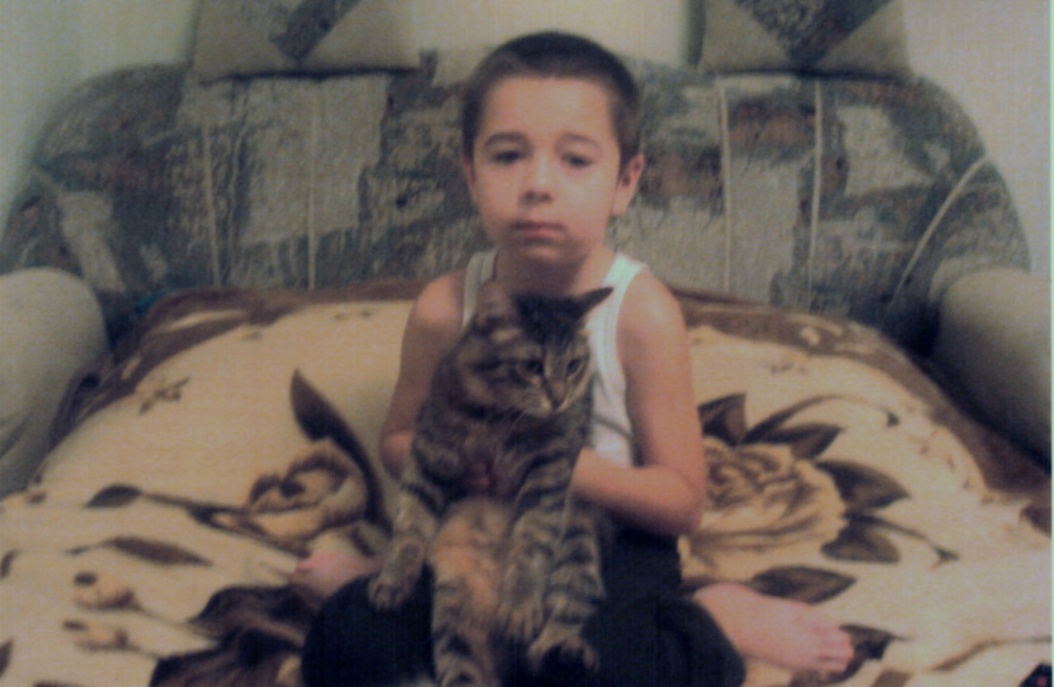 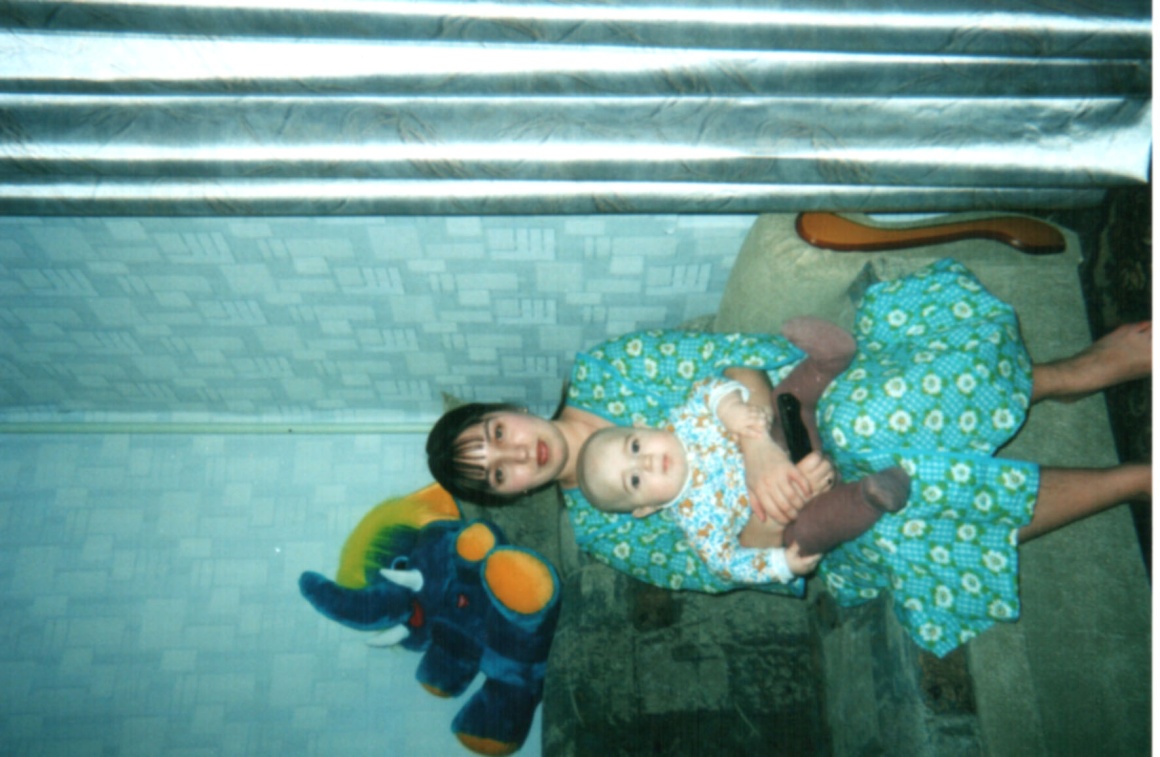 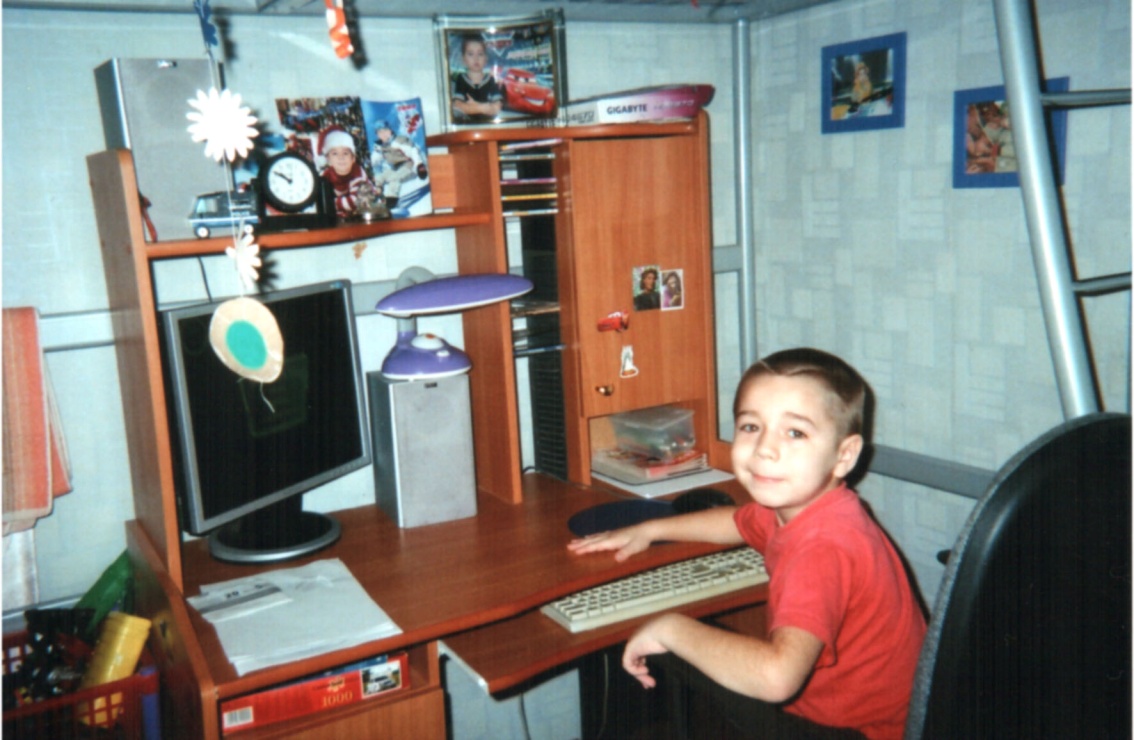 А кто здесь славный карапуз?
Не знаете ребятки?
Мне, кажется, я узнаю,
Так это же Алмазик!
Хочу представить вам кота,
Ведь мы с ним лучшие друзья
Есть личный офис у меня,
Уроки делаю здесь я.
Евсеев Данис с мамой Виолеттой
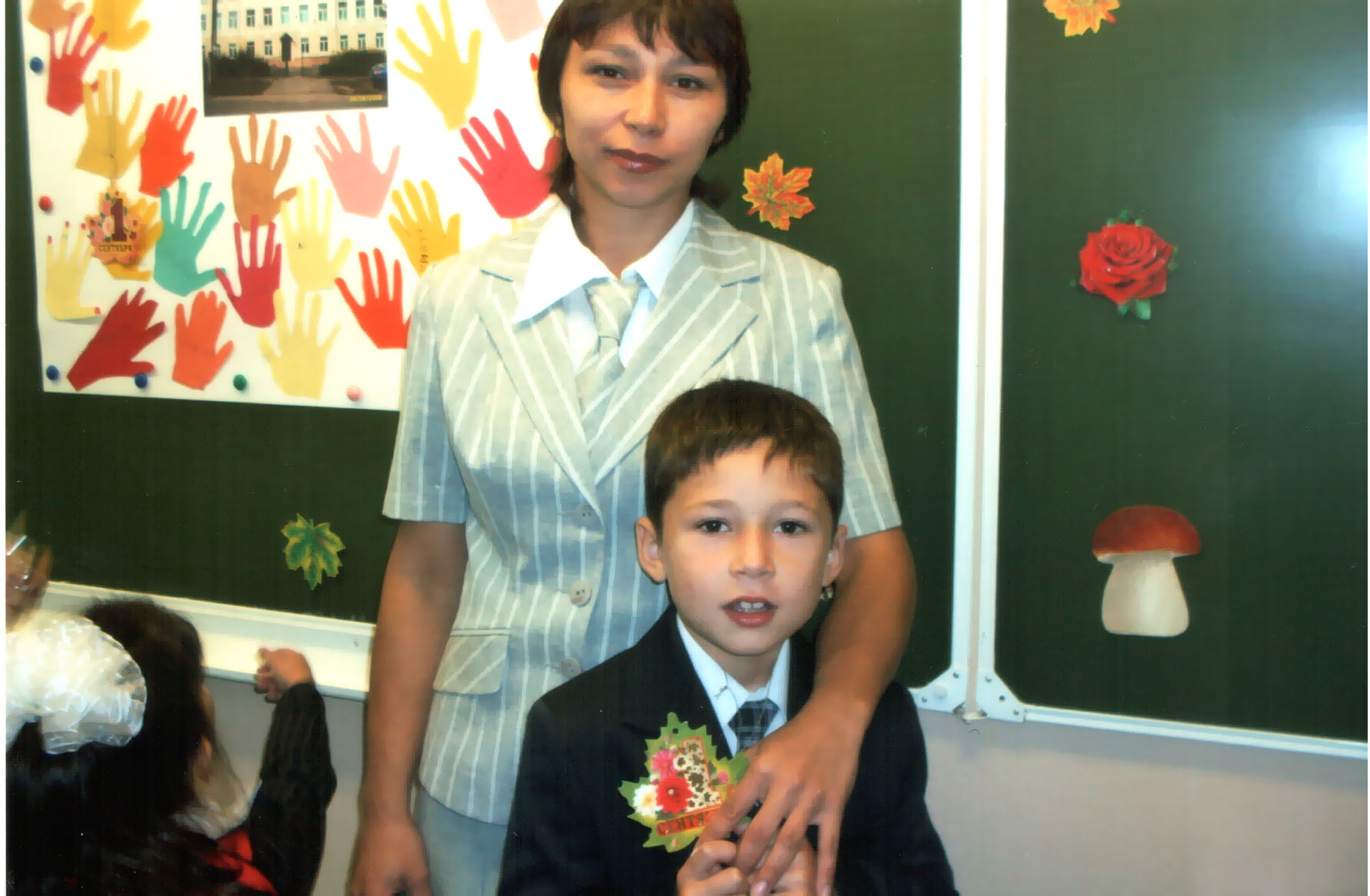 А у меня сегодня праздник,
Зовусь теперь я ученик.
А как гордится мною мама
И нет счастливей нас вокруг.
Федотов Миша с мамой Ларисой
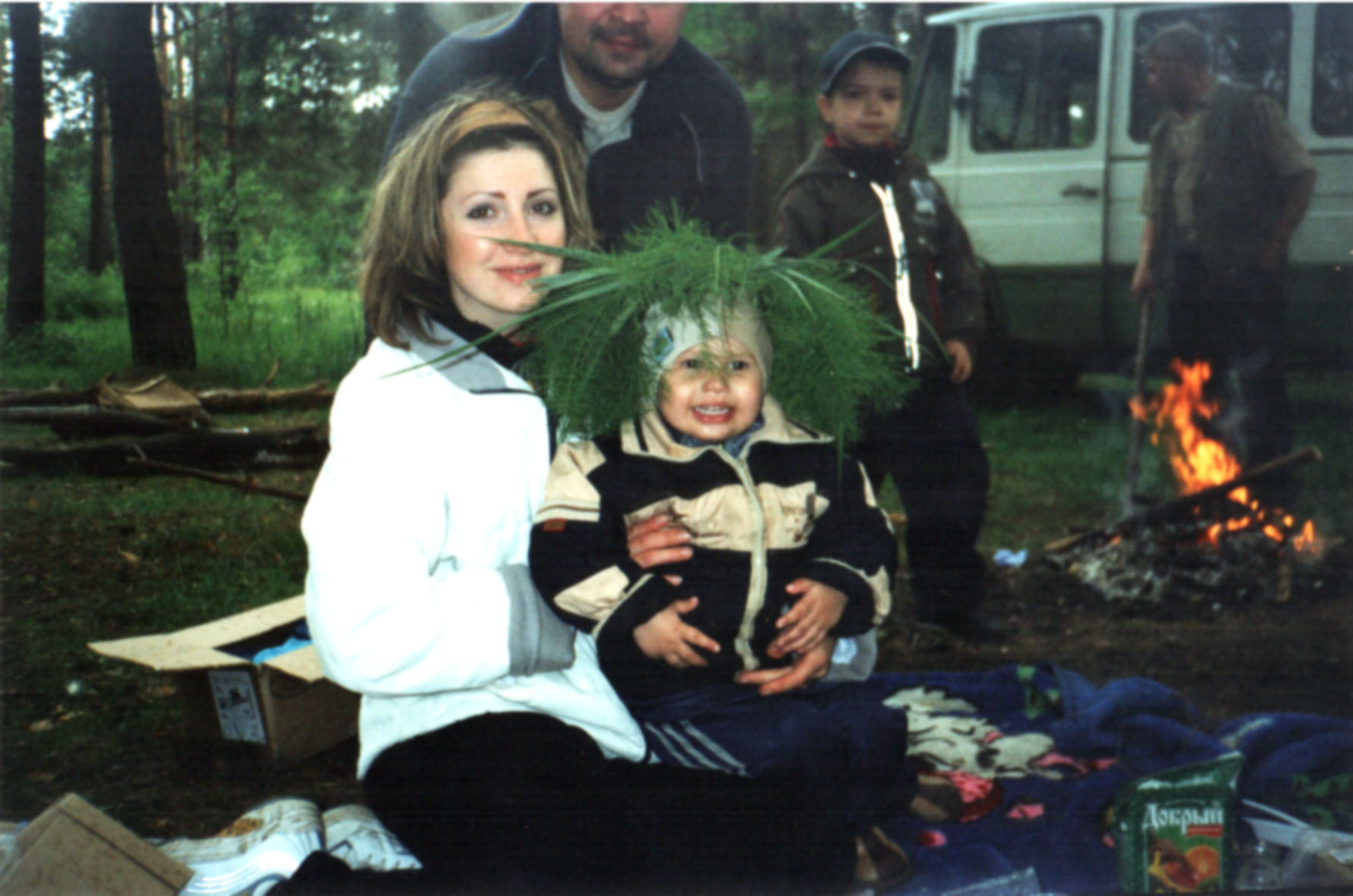 «Не узнаете? Это ж Я!»
«Я- Мишенька  Федотов,
В какой шикарной шляпе я.»
От вас я слышу ряд вопросов:
Кто? Кто? Дизайнер, модельер?
Какой фасон, цвет и размер!
Ответ простой. Горжусь я мамочкой своей.
Она у нас  кудесница,
Большая рукодельница.
Закиров Ильфат с мамой Рузалией
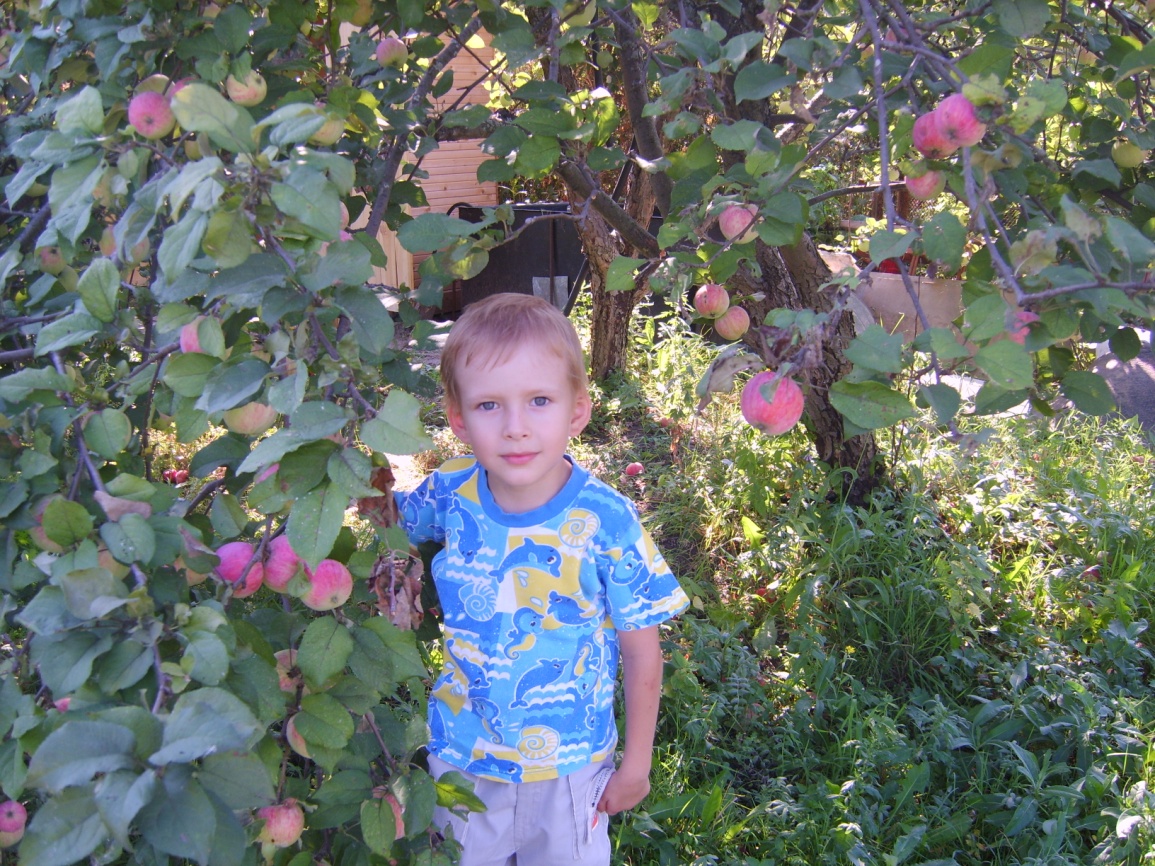 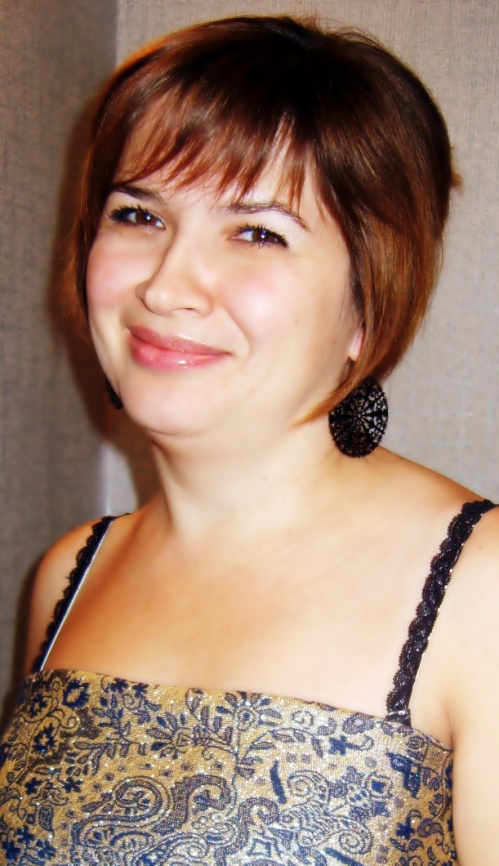 В роскошный яблоневый сад
С утра отправился Ильфат.
А вскоре мамочка пришла,
Вопрос она свой задала.
Скажи мне, яблонька , румяная
Сыночка не встречала ли?
«Тебя я яблочками угощу,
Найти сыночка помогу.»
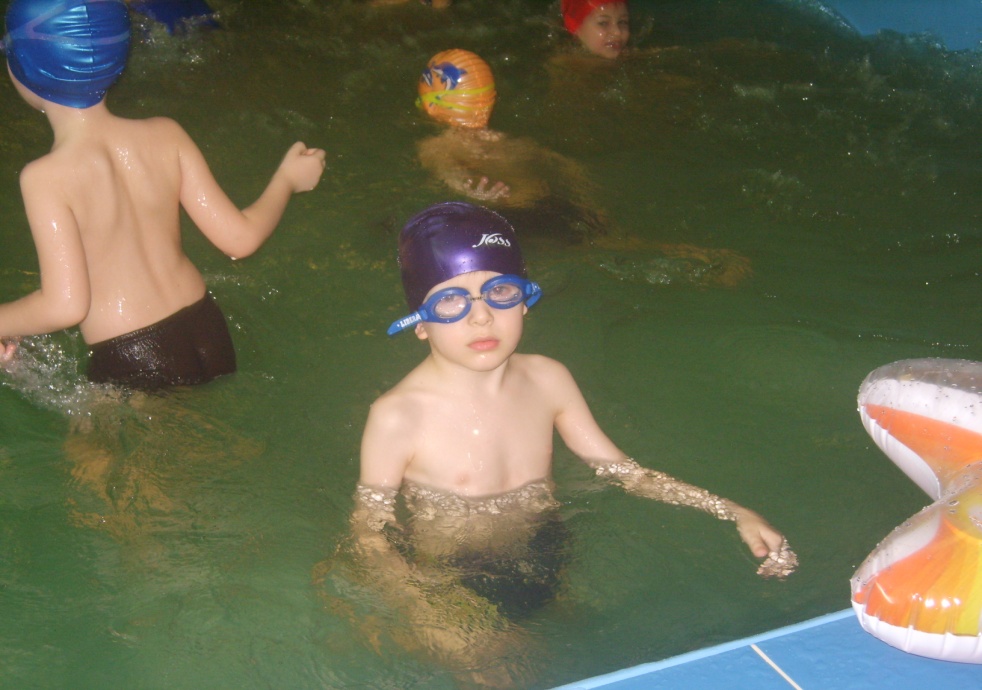 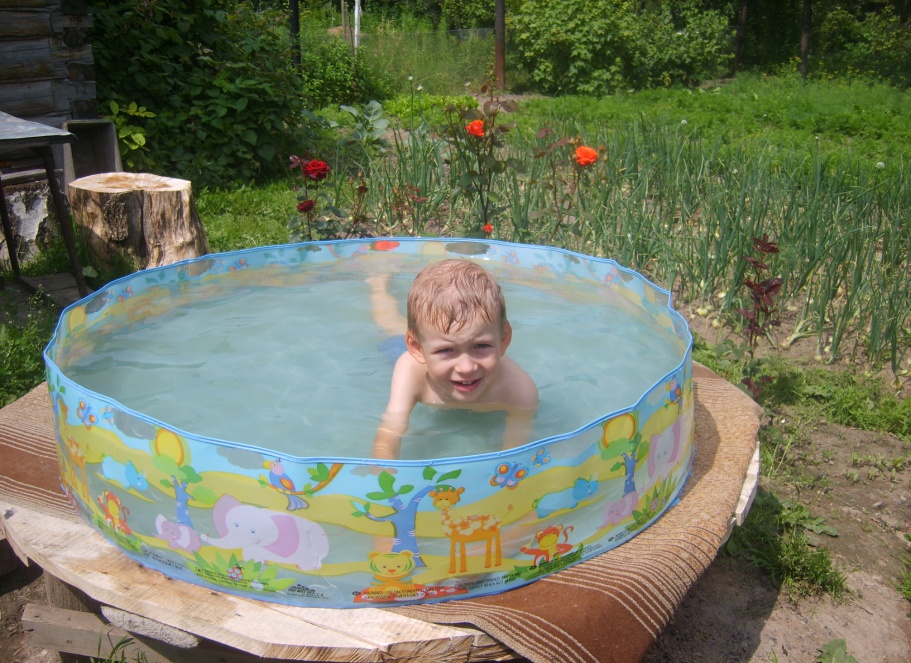 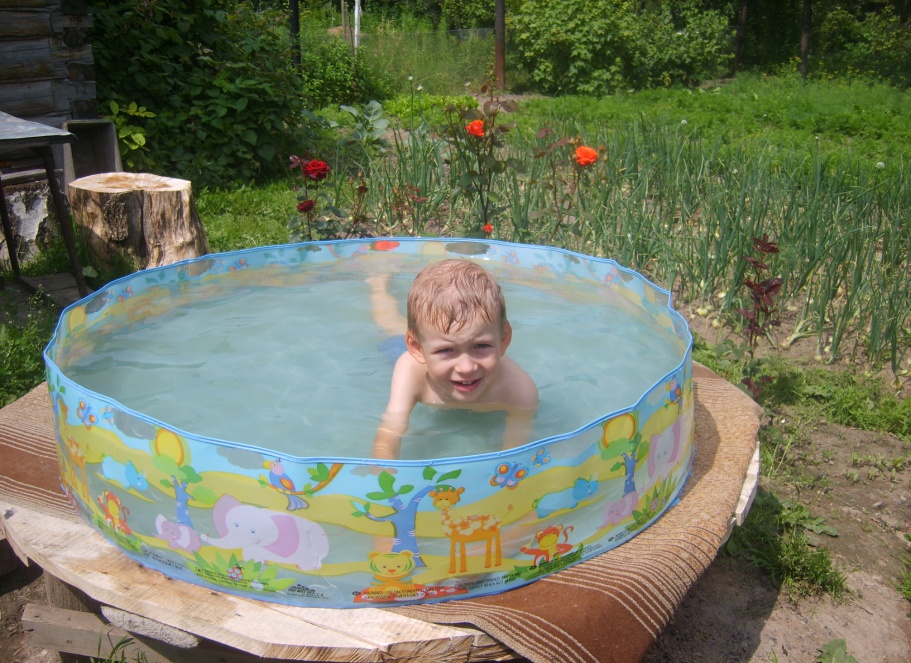 Я с детства плаваю, друзья,
С бассейна маленького начал я.
Теперь стремительно плыву,
Что не догнать уж никому.
Гайнутдинов Дима с мамой Инной
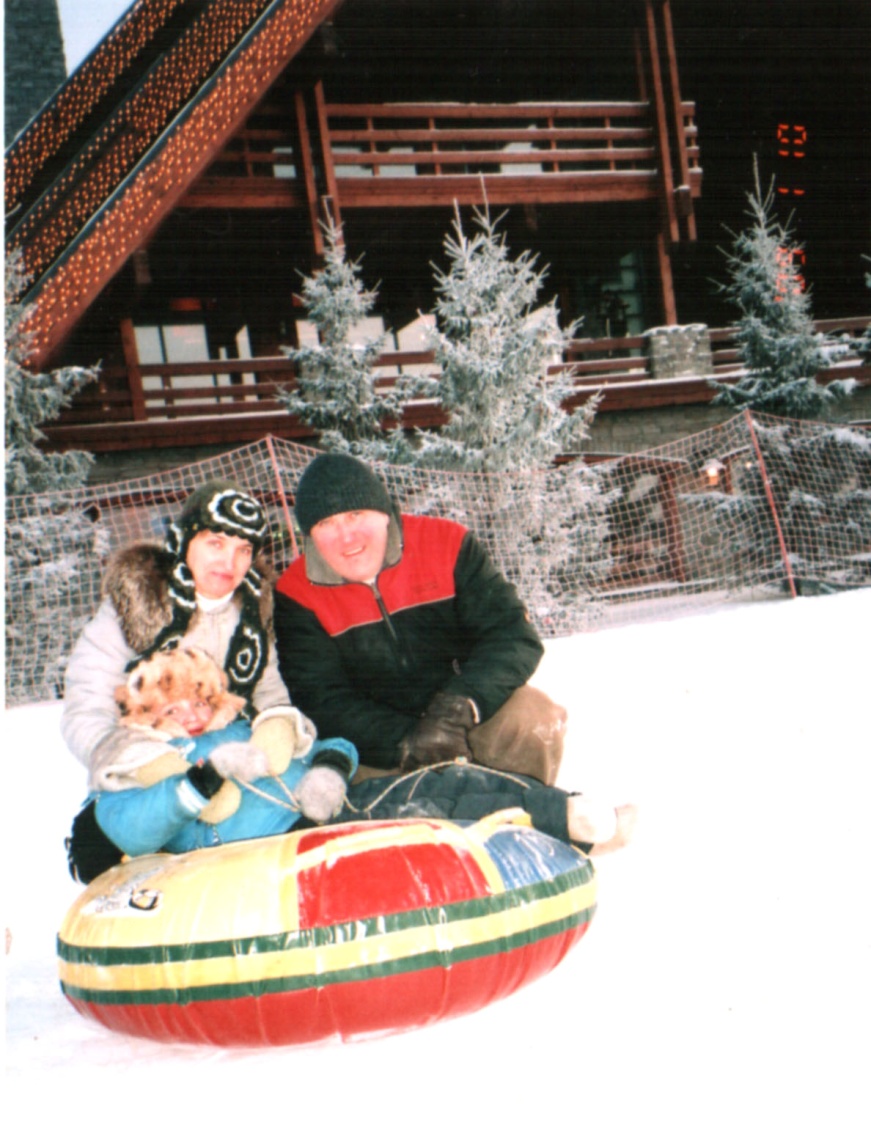 Зимой, так здорово, друзья,
Качусь с горы на санках я.
Прилег немного отдохнуть.
Вот полежу и снова в путь!
Морозов Евгений с папой Максимом
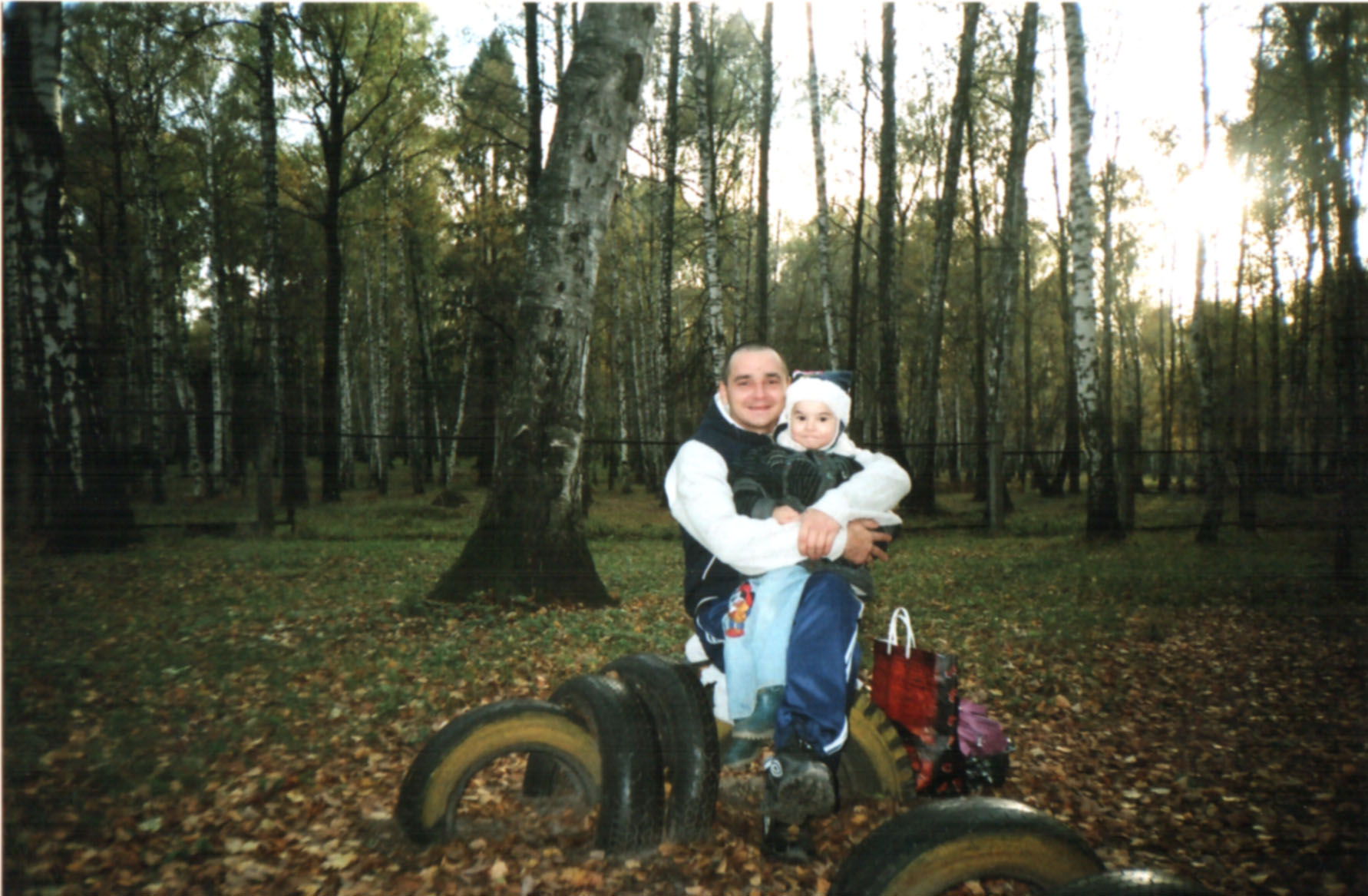 И пусть сегодня мамин день,
Я расскажу о папе.
Ведь мы с ним лучшие друзья,
Смотрите! Это он, на ручках я,
А как похожи мы друзья!
Гаврилов Артур с мамой Татьяной
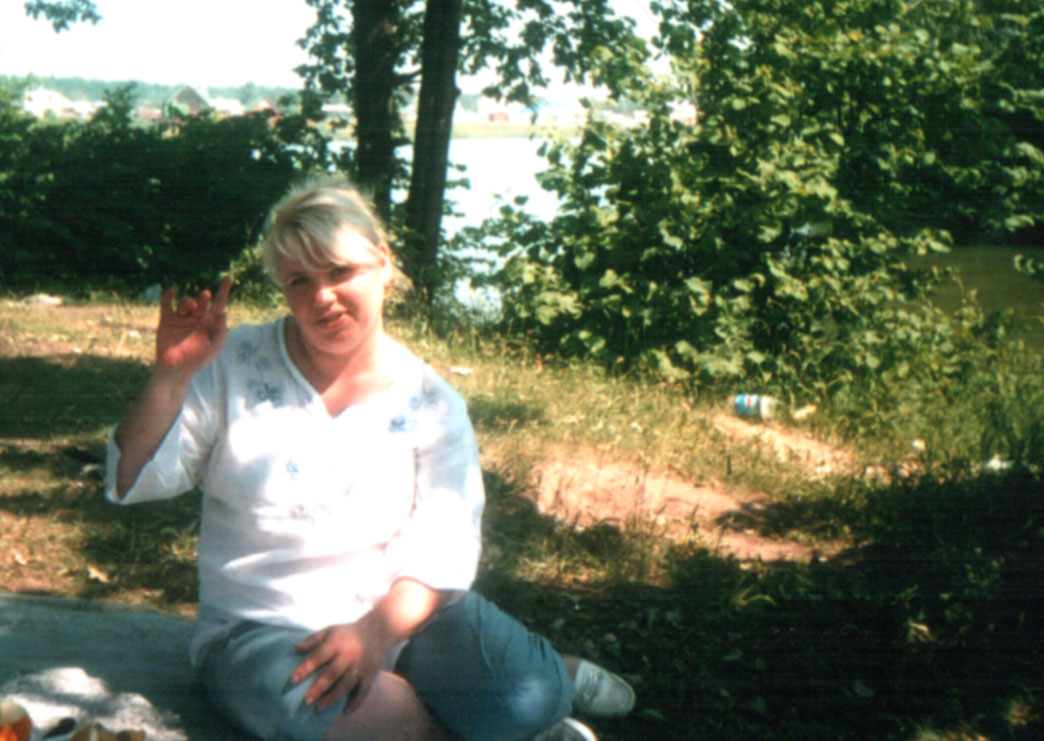 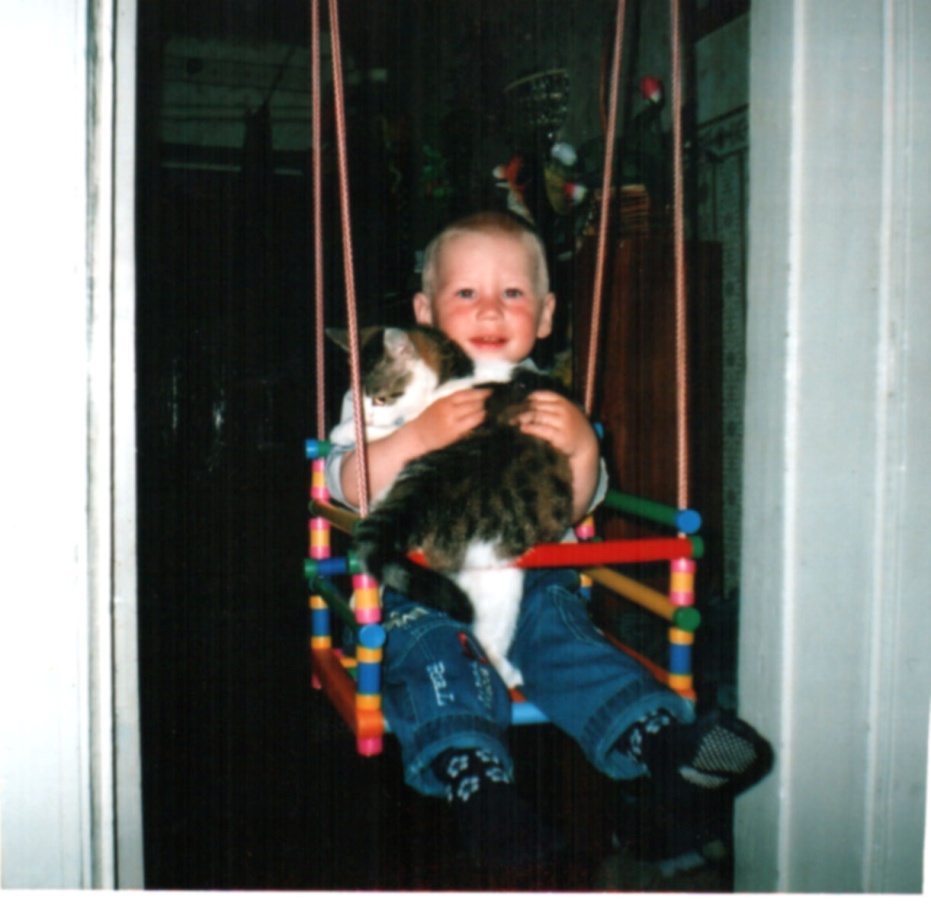 Мой теплоход никак не приплывает,
Сижу и жду одна на берегу.
Машу рукой, а сердце замирает,
И ничего поделать не могу.
Мамулечка, любимая,
Не думай, не волнуйся,
Я у тебя большой.
Вдвоем с котом так весело 
И замечательно мы время проведем.
Харисов Инсаф с мамой Альфией
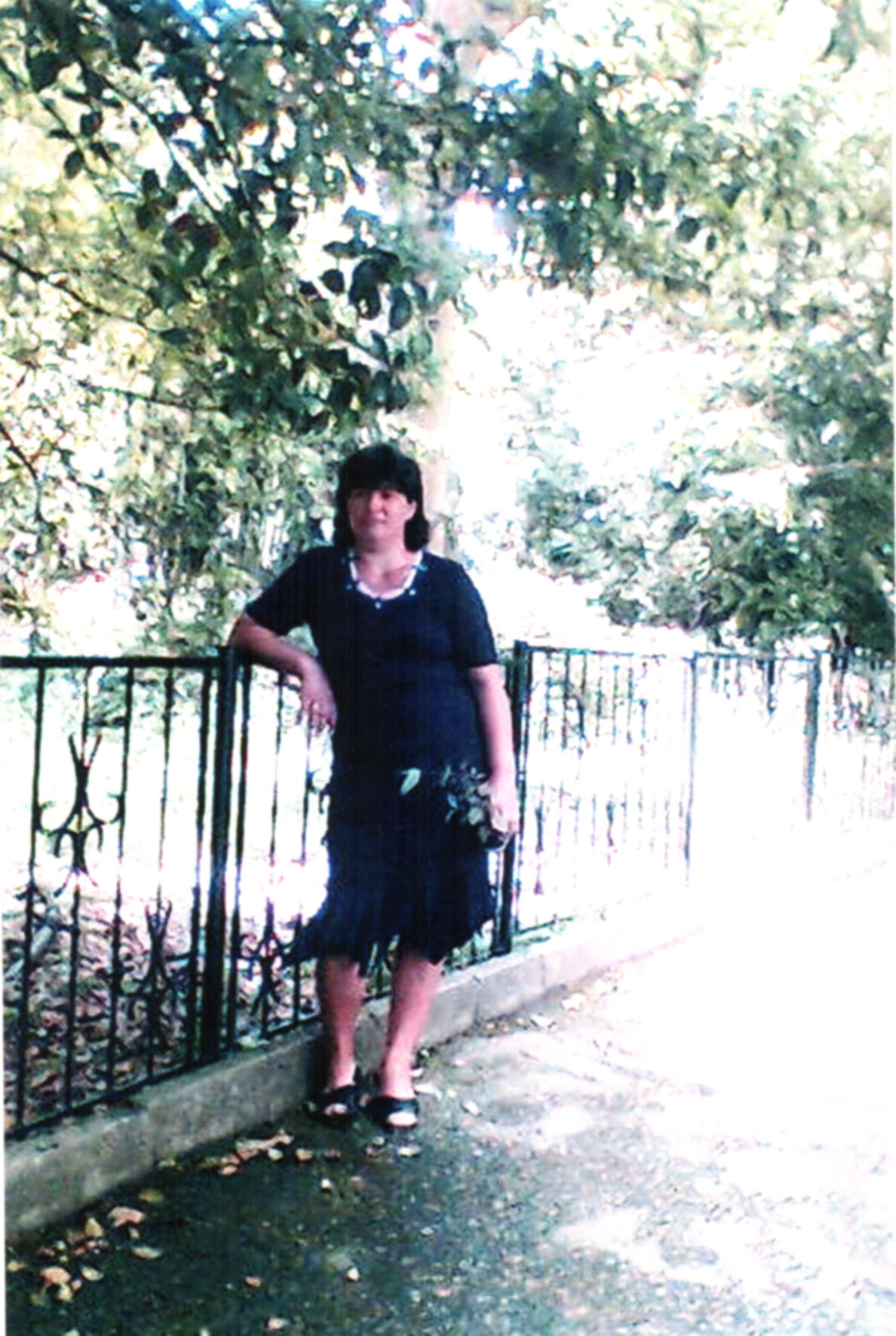 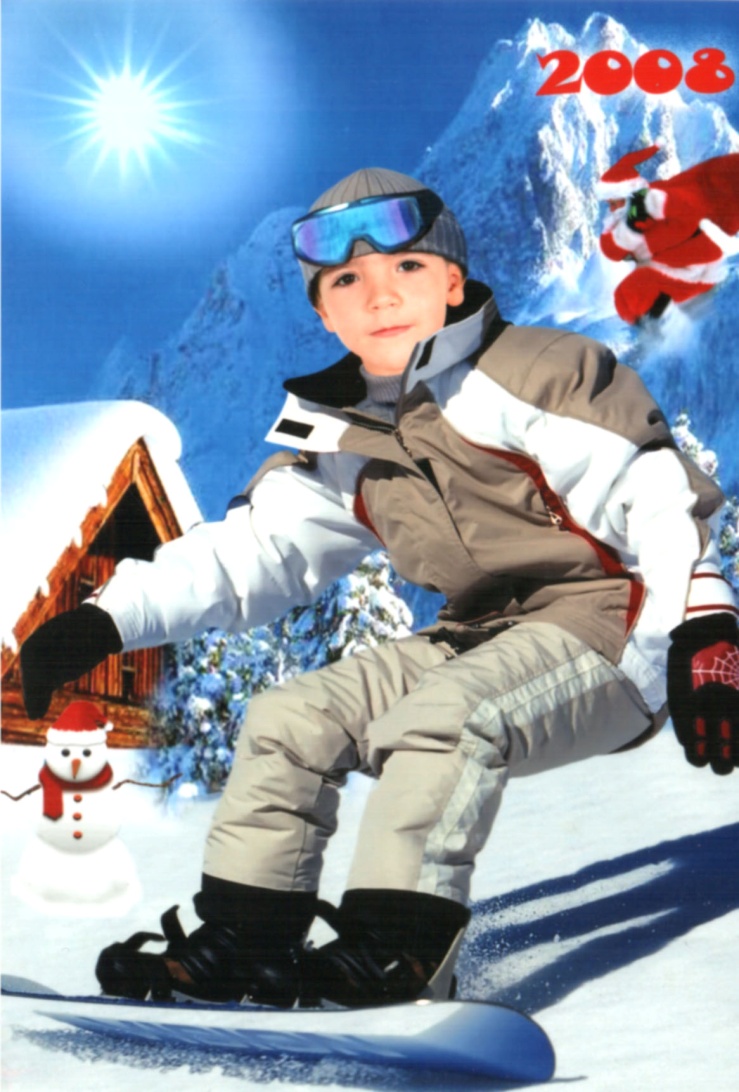 А вы не видели Инсафа?
Задумалась в сторонке мама.
Нет, это не известно нам.
Постойте! Кто же это, как стрела
Летит по горным снежным склонам?
Балялин Даниил с мамой Эллой
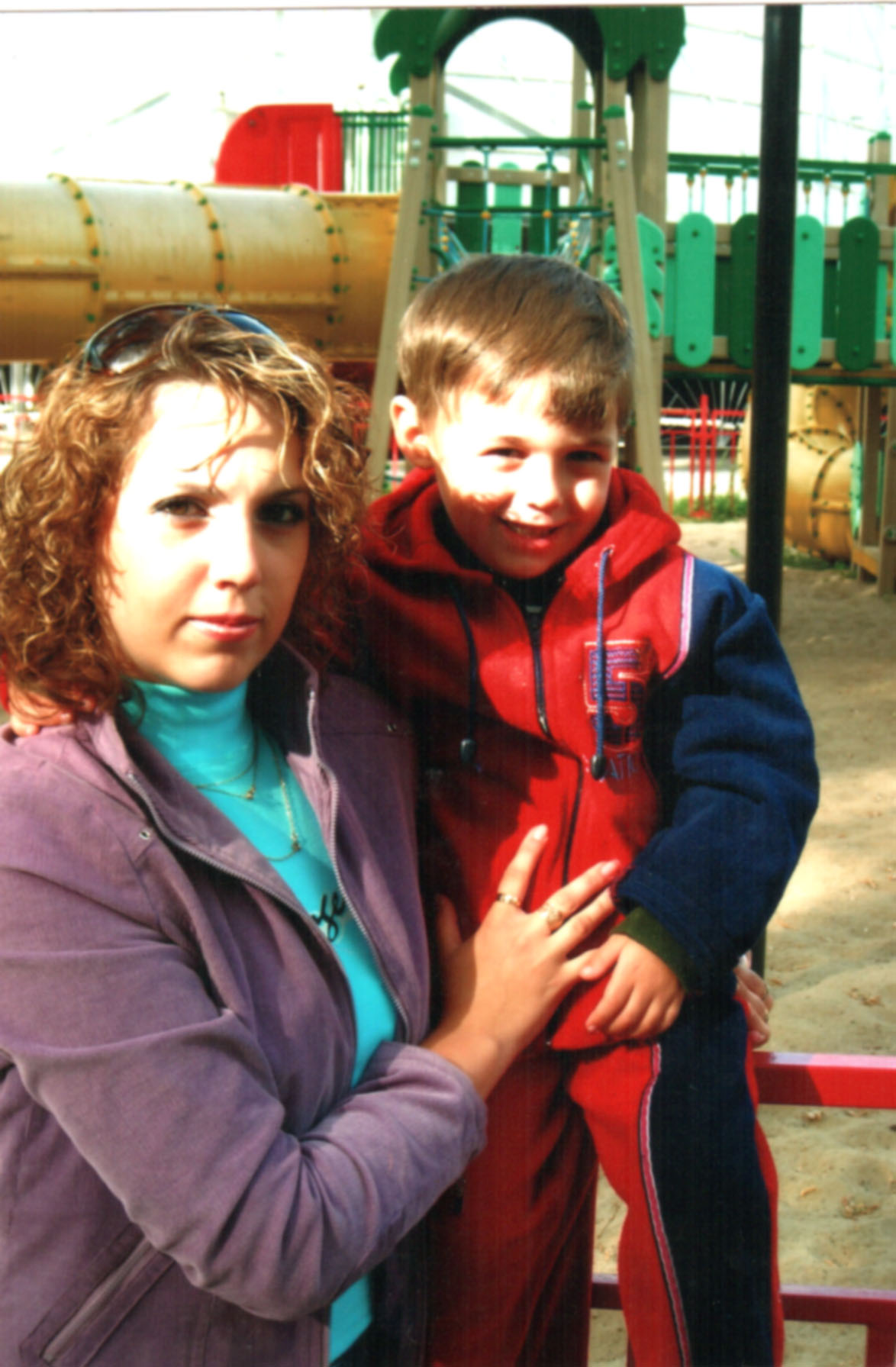 Местечко есть чудесное,
Название волшебное.
Сюда я с мамой прихожу,
Аттракционы я люблю.
Мифтахутдинов Ильсаф с мамой Лилией
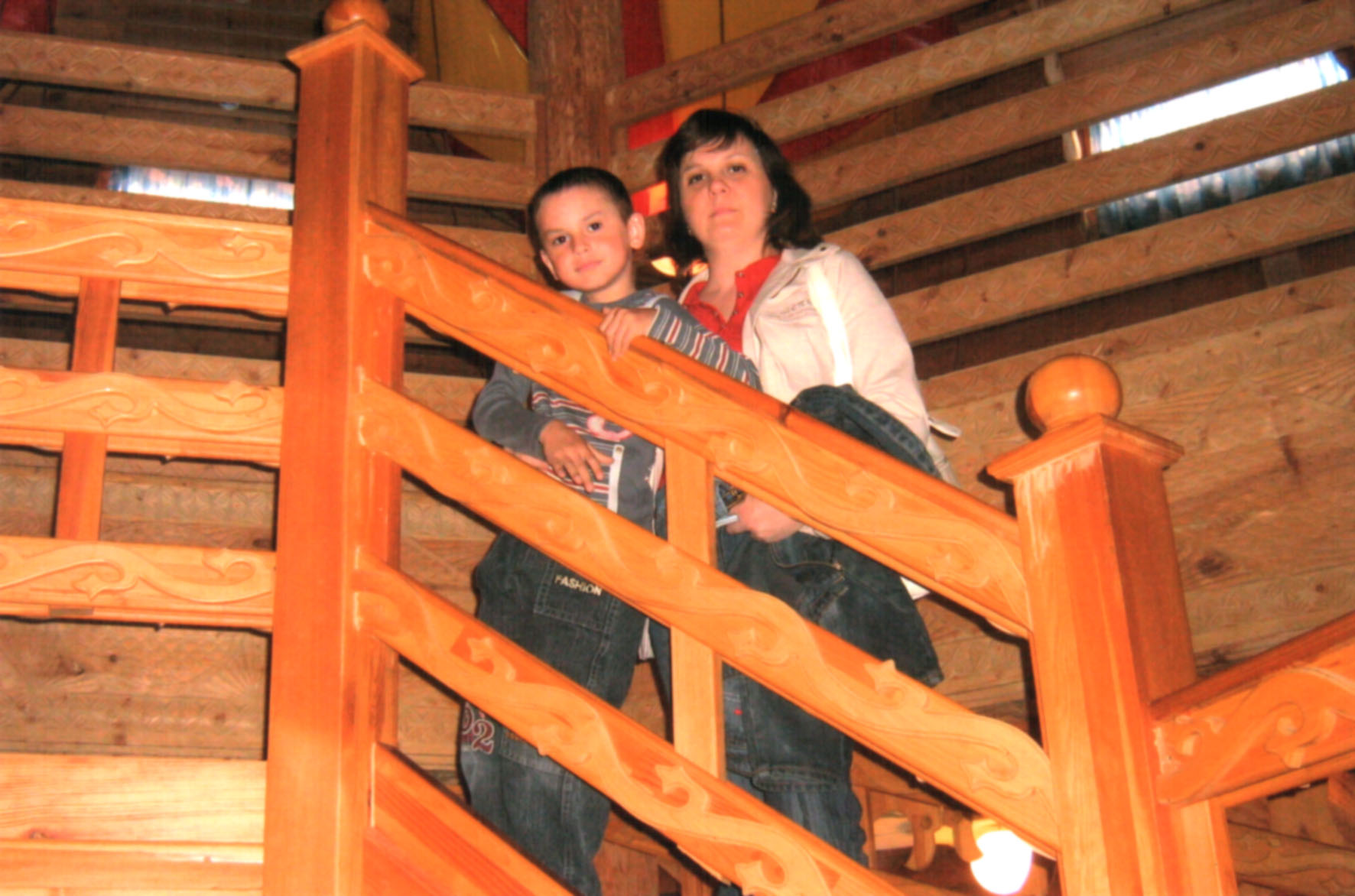 Так хочется скорее подрасти
И обогнать по росту маму.
От всех печалей и невзгод  
Оберегать и защищать ее я стану.
Гиниятова Камила с мамой Лилией
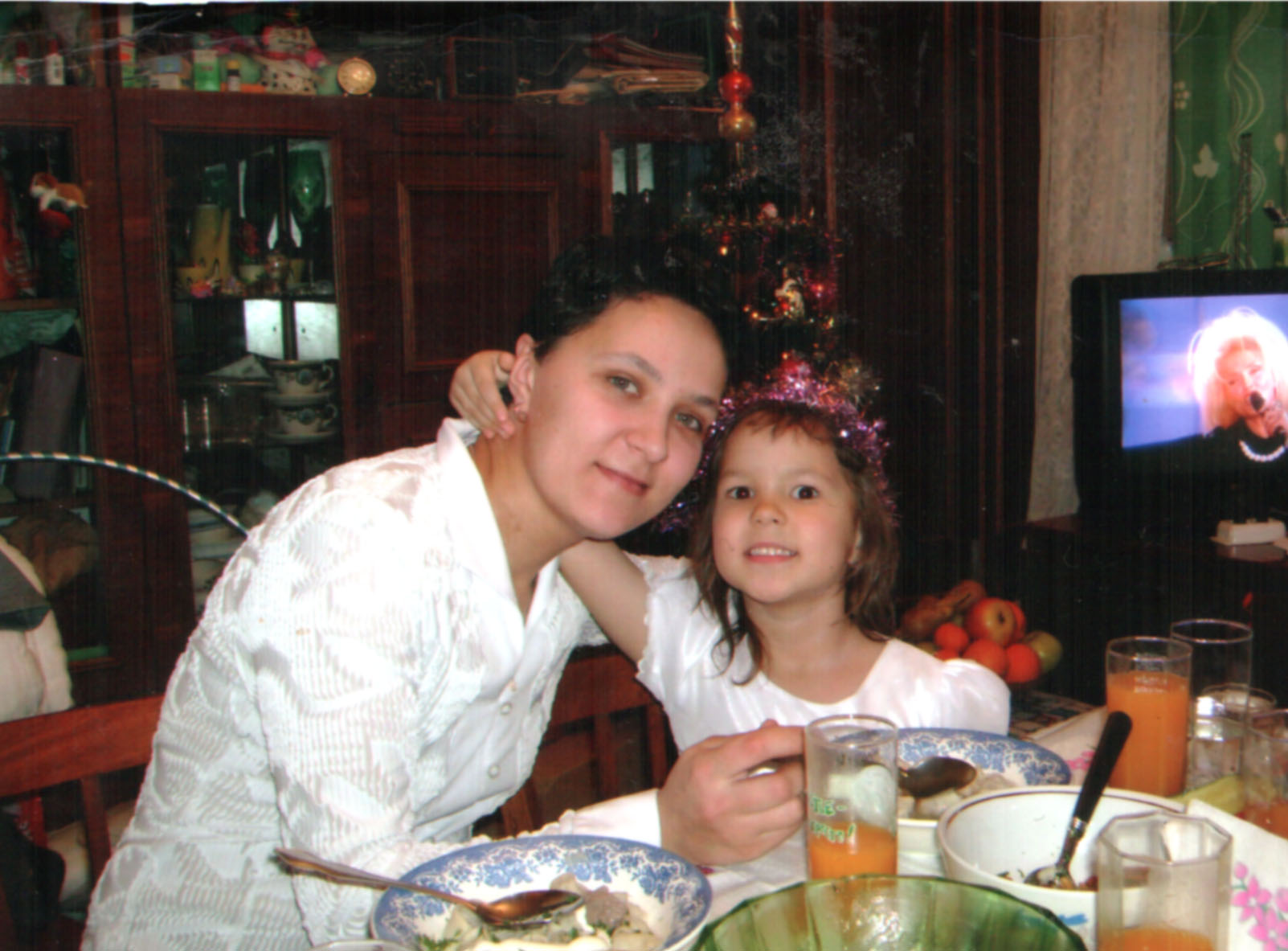 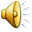 Мы с мамочкой любимою
Встречаем Новый Год.
Ну почему же Дед Мороз
Так долго не идет?
Яхина Алина с мамой Ильмирой
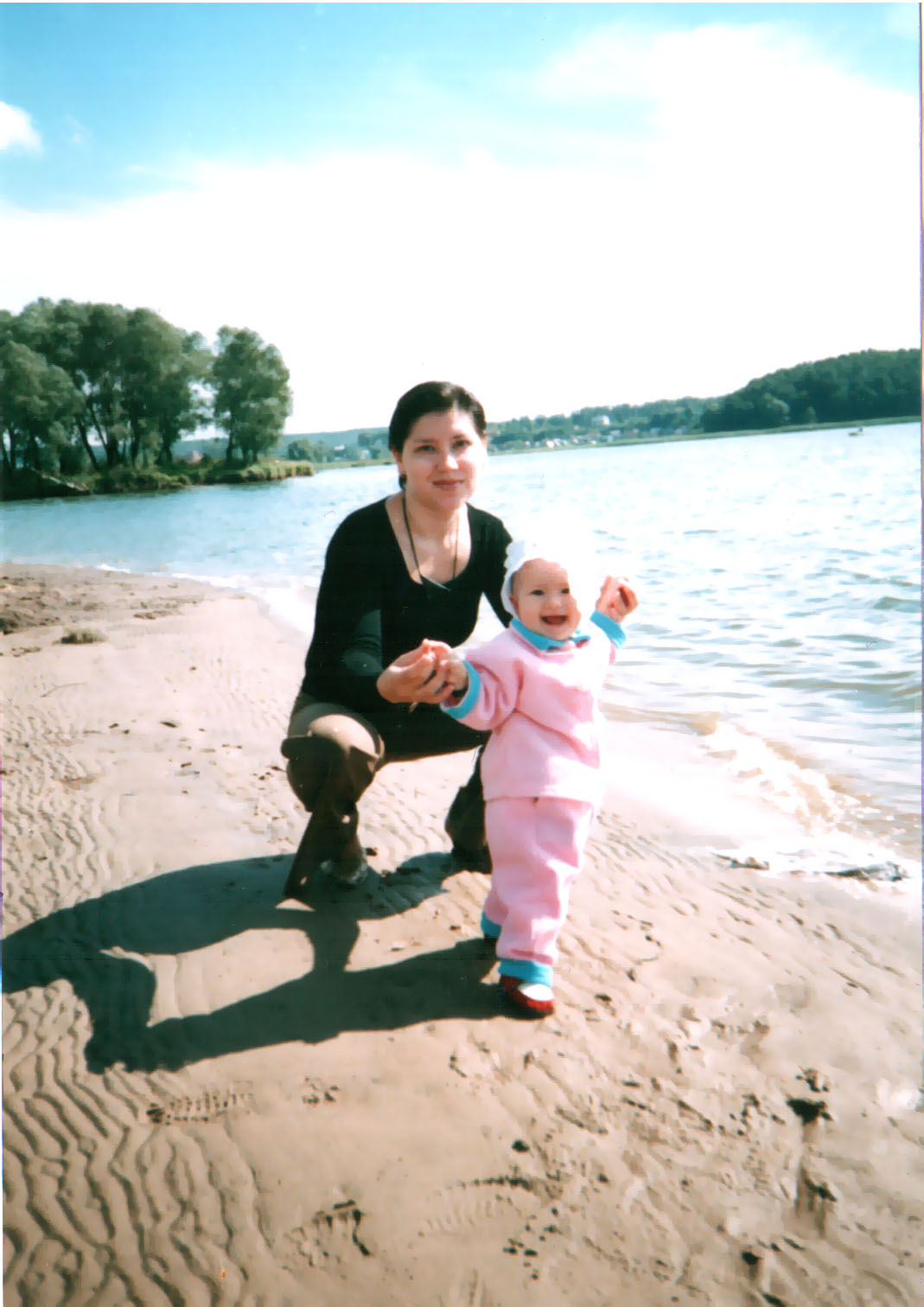 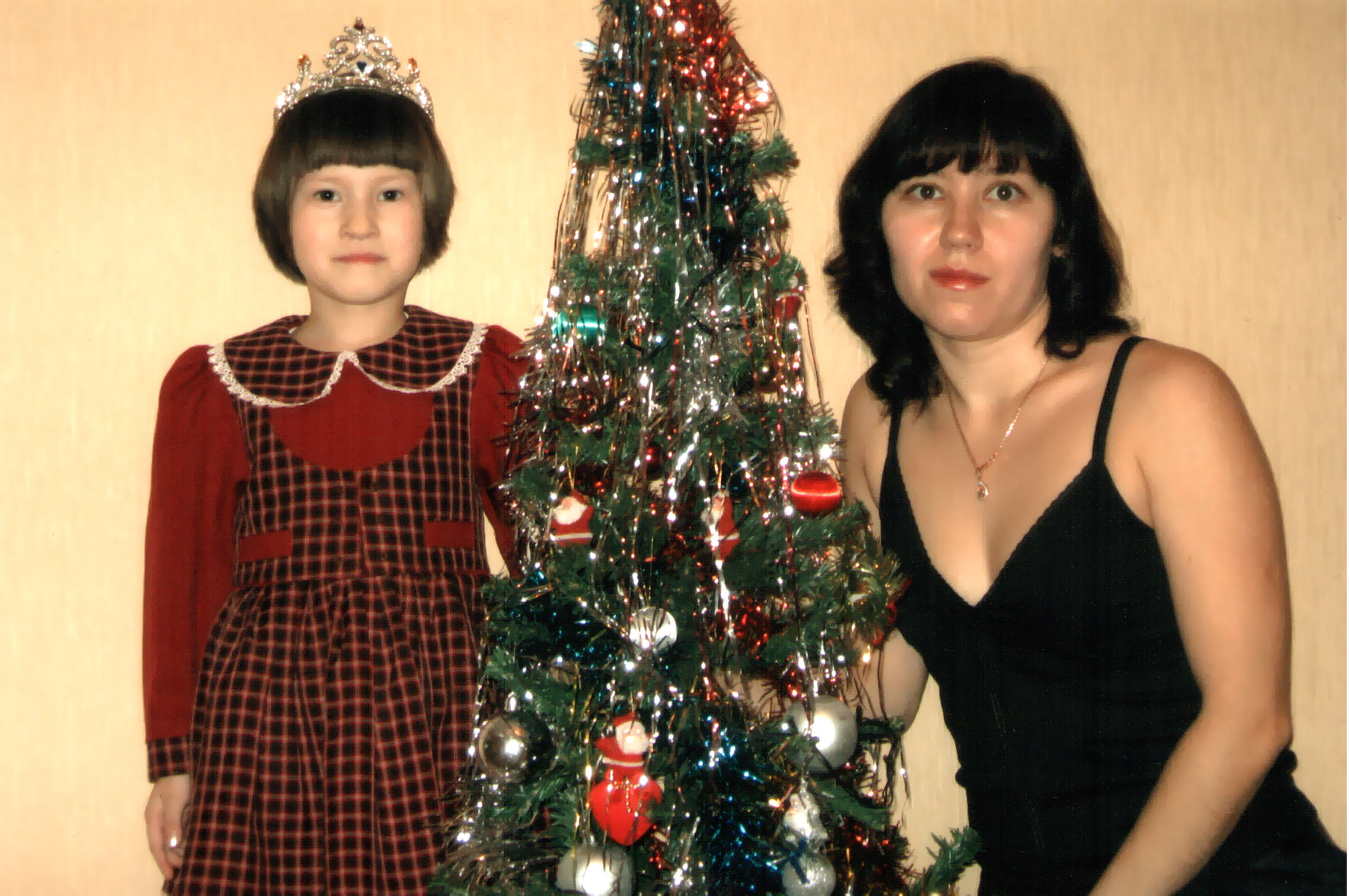 Мы с мамочкой вдвоем на берегу, 
Я вам станцую и спою.
А здесь уж не до песен мне.
Как будто замерла я в ожидании,
Так хочется мешок подарков мне,
Поэтому письмо писала я заранее.
Фарманова Эльвина с мамой Эльнурой
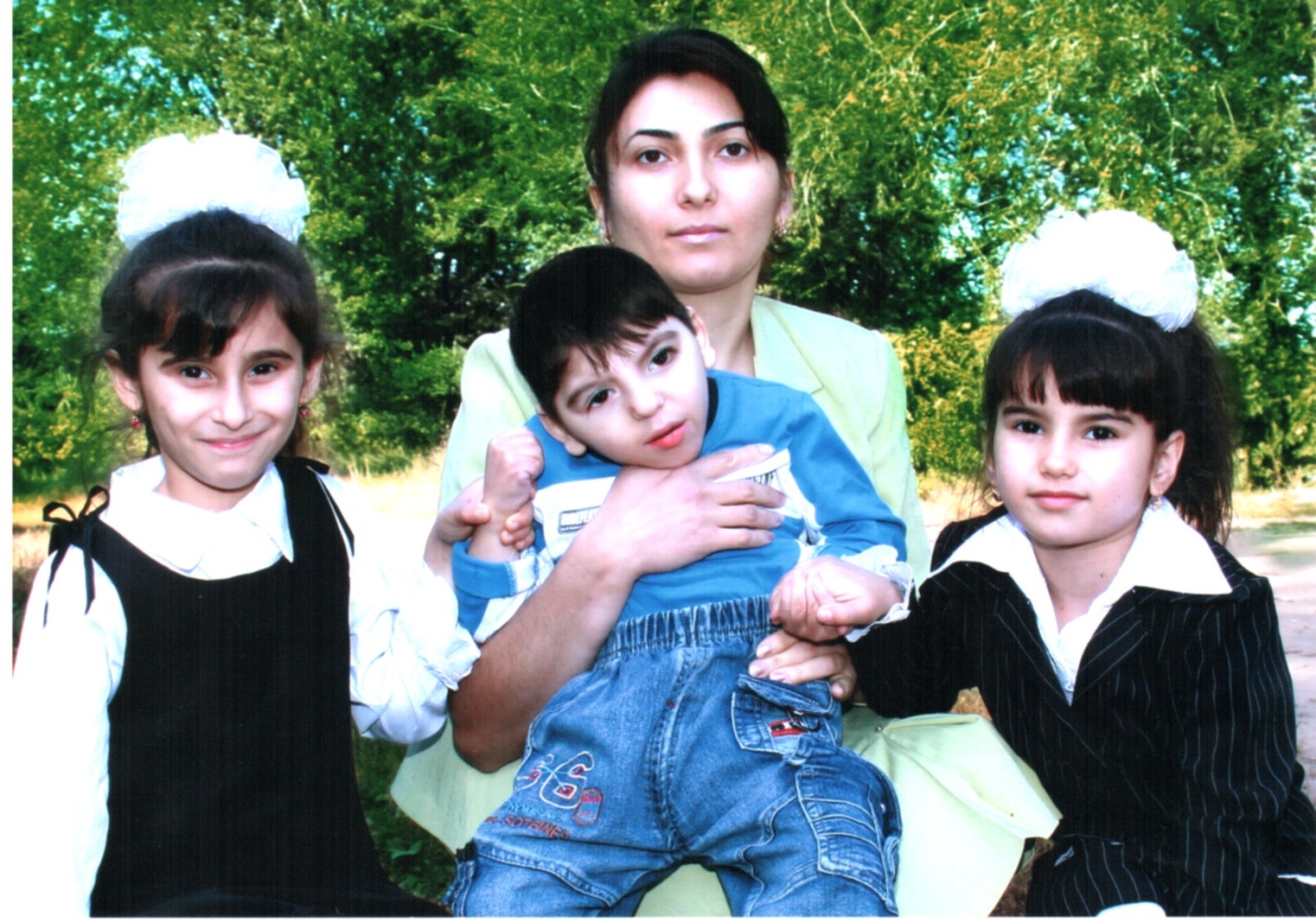 У мамочки любимой, 
У мамочки красивой,
В семье нас целых трое.
А сколько дел, 
забот  вокруг,
Ей без помощников нельзя,
Готовы мы помочь всегда,
Ханум – сестра моя и я.
Каримова Диана с мамой Лилией
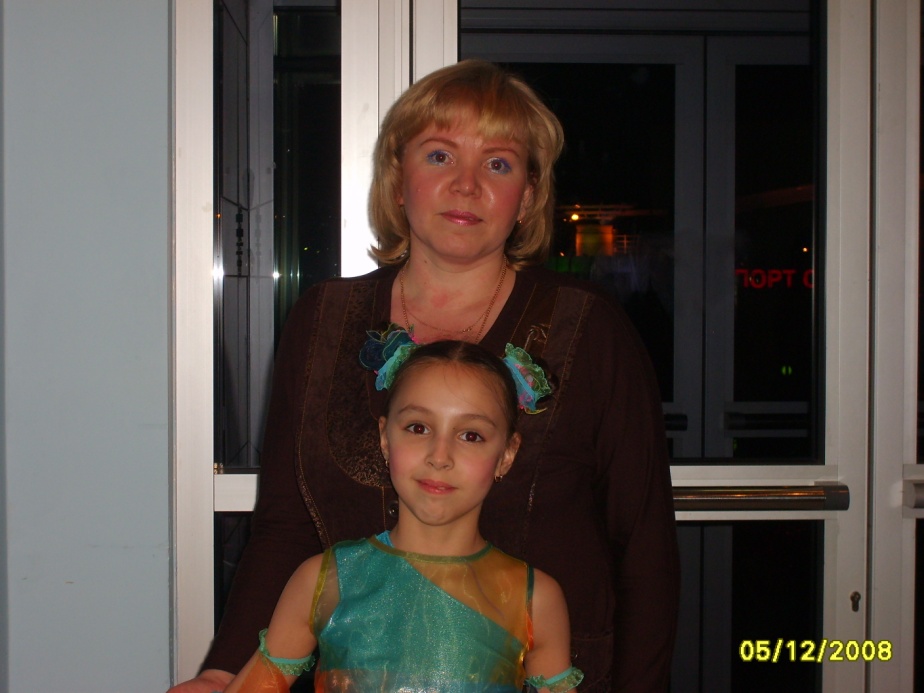 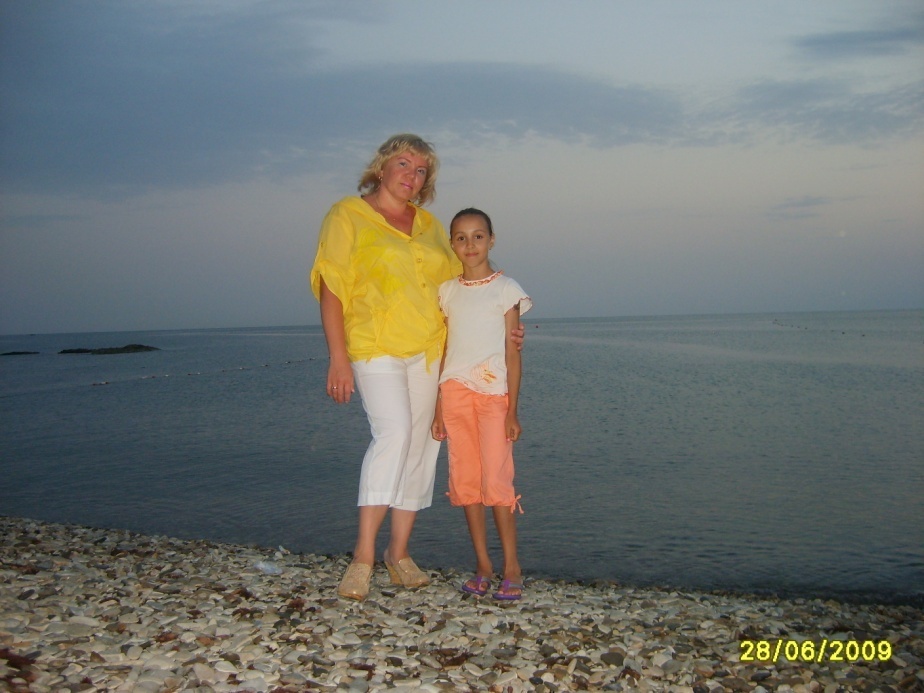 Моих детей не перечесть,
Их больше двух десятков.
Но главное, наверное, что есть,
Так это дочечка – любимая, родная.
Дорогие, любимые
 и самые прекрасные МАМЫ!
Желаем Вам здоровья,
 любви, нежности, счастья!
Спасибо Вам за поддержку, за теплоту!
Будьте всегда милыми,
 нежными и самыми красивыми!